Программа капитального ремонта и технического перевооружения 

компании
«Удмуртские коммунальные системы» 
2017-2018

г. Ижевск
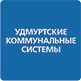 1
Принципы формирования инвестиционной программы 2017 г.
Мониторинг
Приоритетность
Комплексность
Выбор объектов на основании освидетельствования 
тепловых сетей: 
по результатам гидравлических испытаний,
 на основе анализа статистики отказов,
 на основе диагностики тепловых сетей.
Выбор  объектов по их   
приоритету: 
 по количеству подключенных объектов,
 по типу подключенных объектов (жилые, нежилые),
 по возможным рискам.
Комплексный подход  к замене ветхих сетей отопления и ГВС в 
микрорайоне.
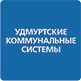 2
Энергоэффективные материалы, технологии и оборудование, применяемые в инвестиционной программе
Трубопроводы в пенополиуретановой (ППУ) изоляции
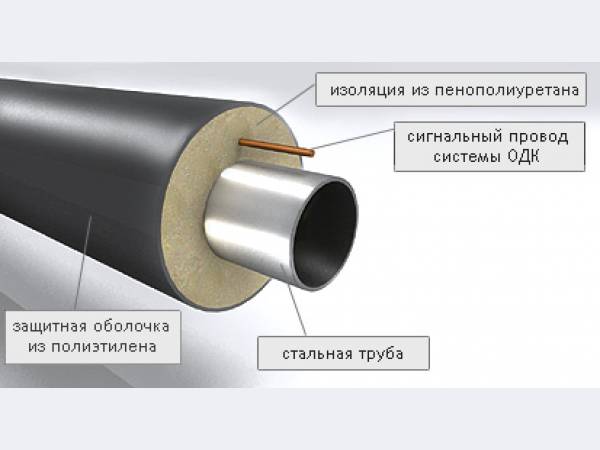 Предварительно изолированные пенополиуретаном трубы представляют собой конструкцию «труба в трубе». Пространство между стальной и полиэтиленовой трубами заполняется пенополиуретаном, который обеспечивает надежную теплоизоляцию. 

Преимущества:
- оснащены системой оперативного дистанционного контроля (ОДК), позволяющей контролировать целостность трубы и локализовать места утечек;
 можно прокладывать бесканально;
 сокращение возможных теплопотерь в несколько раз;
 минимальные затраты на монтаж трубопроводов;
 снижения уровня затрат на ремонтные работы.
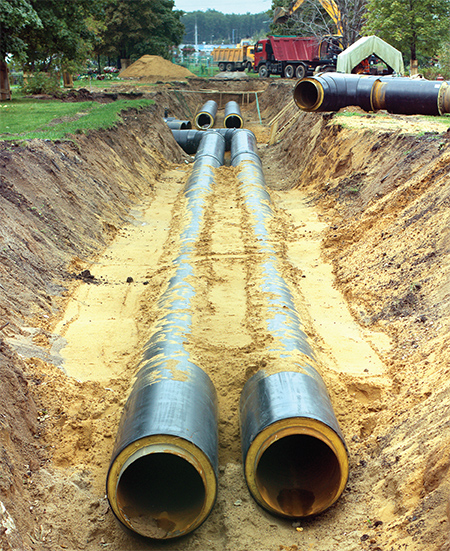 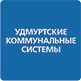 3
Энергоэффективные материалы, технологии и оборудование, применяемые в ремонтной программе
Трубы из сшитого полиэтилена ИЗОПРОФЛЕКС-А
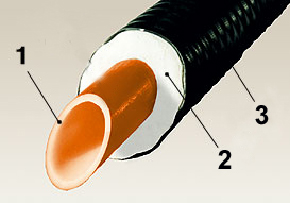 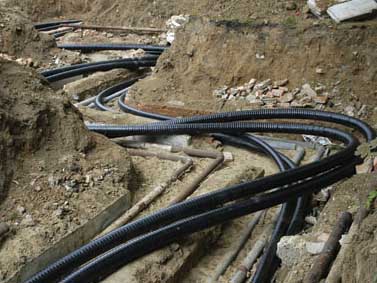 Трубы ИЗОПРОФЛЕКС-А представляют собой 
многослойную конструкцию, состоящую 
из напорной трубы из сшитого полиэтилена (1), теплоизоляционного слоя 
из пенополиуретана (2) и 
защитной гофрированной оболочки (3).

Преимущества:
 рассчитаны на бесканальную прокладку, не требуют гидроизоляции и связанных с ней затрат;
 не подвержены зарастанию, обладают меньшим гидравлическим сопротивлением по сравнению с металлическими трубами.
 более долговечны по сравнению с металлическими, срок их службы при соблюдении условий эксплуатации до 50 лет; 
 гибкость теплоизолированных труб ИЗОПРОФЛЕКС-А позволяет проходить повороты трассы без применения фасонных деталей (кроме концевых присоединительных фитингов); 
 поставляются длинномерными отрезками (бухтами от 60 м), благодаря чему в разы сокращаются сроки и стоимость монтажных работ; 
 не требуется устройство компенсаторов, компенсация осуществляется за счет волнообразной укладки.
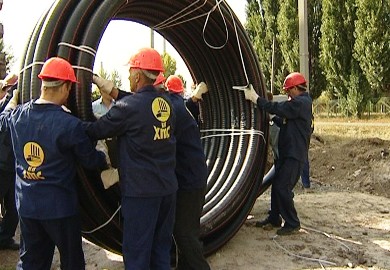 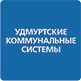 4
Энергоэффективные материалы, технологии и оборудование, применяемые в ремонтной программе
Полипропиленовые трубы PPRC
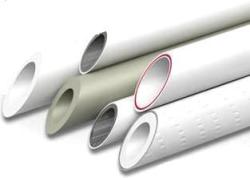 Полипропиленовые трубы – это трубы, которые производятся из высокотемпературного полипропилена PPRC. 
Трубопроводы прокладываются в каналах на скользящих опорах и в подвалах зданий.

Преимущества:
- имеют низкую теплопроводность;
 не подвержены коррозии и не ржавеют;
 не подвержены нарастанию солевых и известковых отложений внутри трубы;
 имеют высокую ударную прочность;
 не деформируются под воздействием температур;
 обладают высокой температурной прочностью и могут эксплуатироваться при температурах от  
-10°C до +90°C;
 экологически безопасны, так как полипропилен PPRC не являются токсичным материалом;
- имеют срок службы до 50 лет;
- просты в монтаже и не требуют специального ухода и ремонта.
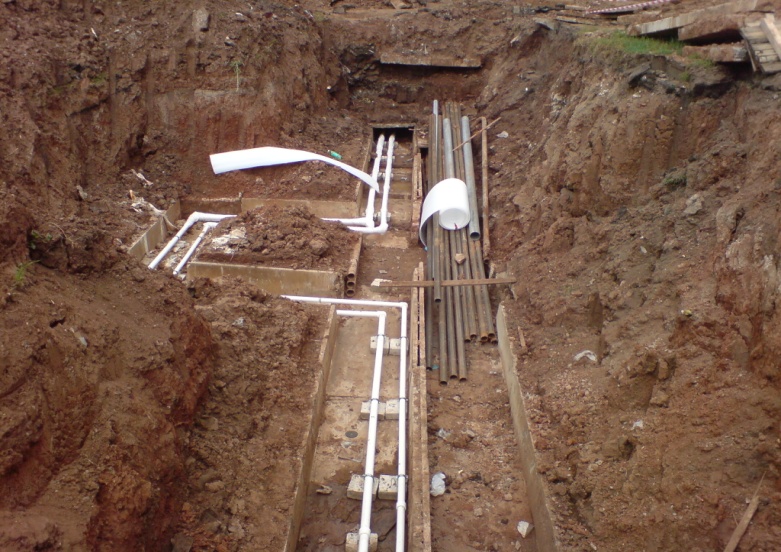 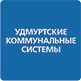 5
Энергоэффективные материалы, технологии и оборудование применяемые в ремонтной программе
Пластинчатые теплообменники
Теплообменник пластинчатый - устройство, в котором осуществляется передача теплоты от горячего теплоносителя к холодной (нагреваемой) среде через стальные, медные, графитовые, титановые гофрированные пластины, которые стянуты в пакет. Горячие и холодные слои перемещаются друг с другом.

Преимущества:
 сокращение площади, занимаемой теплообменным оборудованием, за счет компактной конструкции;
 небольшой вес;
 большая тепловая мощность, благодаря особенному профилю пластин и дополнительно встроенным турбулентным пластинам;
 длительные сроки эксплуатации при минимальном уходе;
 малая величина недогрева для теплообменника;
 высокий КПД теплообменника;
 низкие потери давления на теплообменнике;
 снижение расхода электроэнергии на электрические насосы;
 низкие трудозатраты при ремонте оборудования;
 короткие сроки ремонта оборудования.
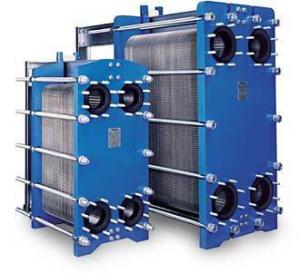 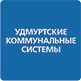 6
Общий свод по г.Ижевску на 2017г.
Таблица 1 - Техперевооружение
Таблица 2 - Ремонты
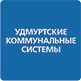 7
Благоустройство в 2017 году
Примечание: информация по состоянию на 03.10.2017
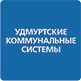 8
Техперевооружение ЦТП
Программой ТПиР предусмотрено полное техническое перевооружение 8 ЦТП г. Ижевска:
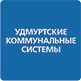 9
г. Ижевск
Устиновский район 2017 г.
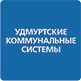 10
Ключевые мероприятия Устиновского района
1.Техническое перевооружение тепловой сети от ЦТП ул. Сабурова 47а и ЦТП ул. Сабурова 37а (ЦТП 1-2 «Восточный», ЦТП 2-2 «Восточный»).

2. Капитальный ремонт тепловой сети от ЦТП  ул. Молодежная 34а (ЦТП А-2).
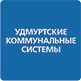 11
Тепловая сеть ЦТП  ул. Сабурова 47а, 37а (ЦТП 1-2 «Восточный», ЦТП 2-2 «Восточный»)
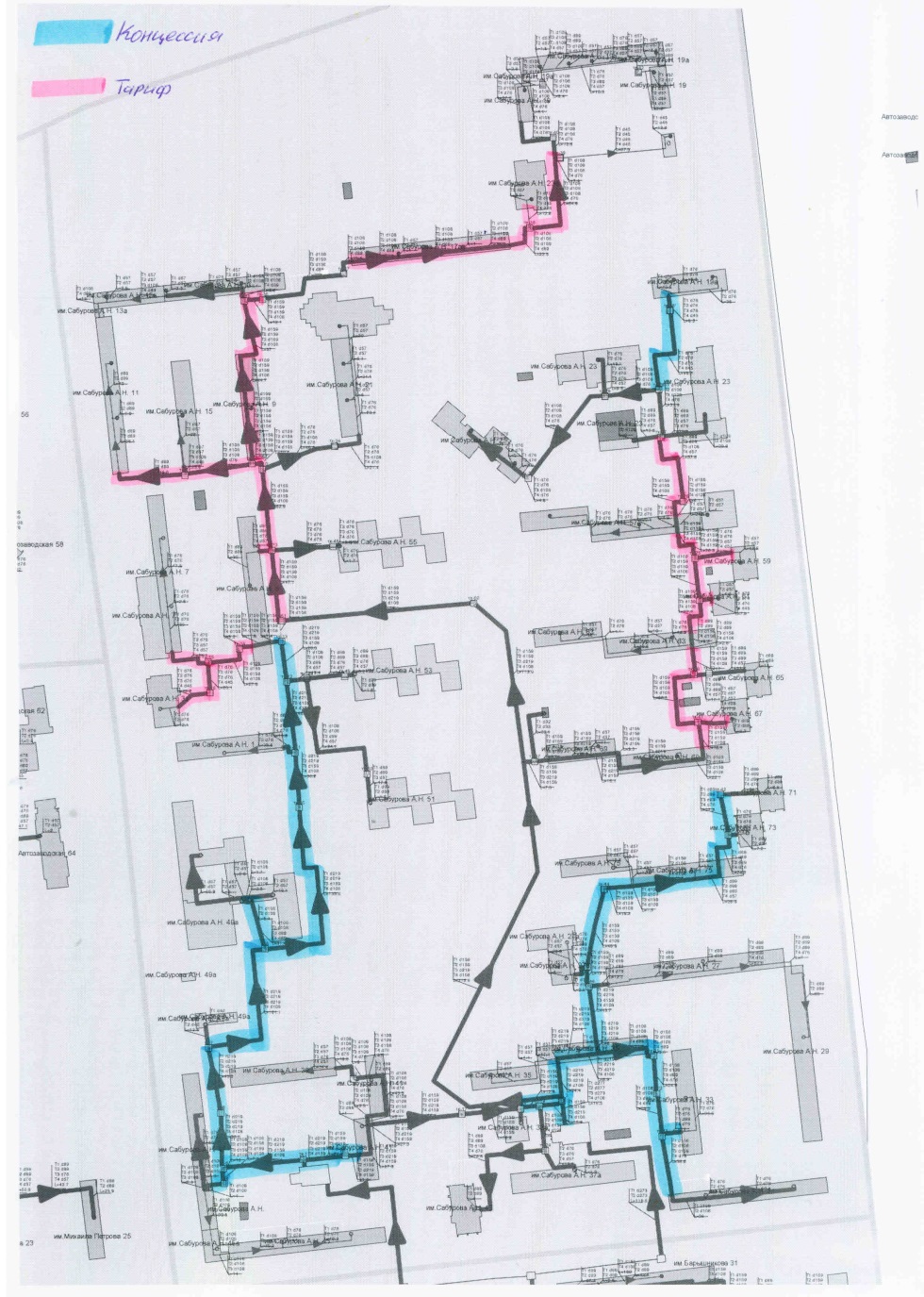 Причина включения в программу : 
множественные повреждения тепловых сетей в 2015 - 2017гг. и, как следствие, - затопление подвалов жилых домов и объектов. 

По тепловым сетям предусмотрена замена трубопроводов отопления в ППУ-изоляции, трубопроводов ГВС на PEX, PPRC, Изопрофлекс-А.

Протяженность тепловых сетей на замену 
от ЦТП 1-2 «Восточный» - 8,854 км:
в рамках концессии: ГВС – 1,8484 км, отопление – 2,0916 км
в рамках тарифа: ГВС – 1,0094 км, отопление – 0,356 км;

от ЦТП 2-2 «Восточный»:
в рамках концессии: ГВС – 0,1952 км, отопление – 0,1952 км
в рамках тарифа: ГВС – 1,4512 км, отопление – 1,7068 км.

После завершения ремонтных работ выполнено благоустройство всех участков.
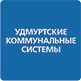 12
Тепловая сеть ЦТП  ул. Молодежная 34а (ЦТП А-2), капремонт
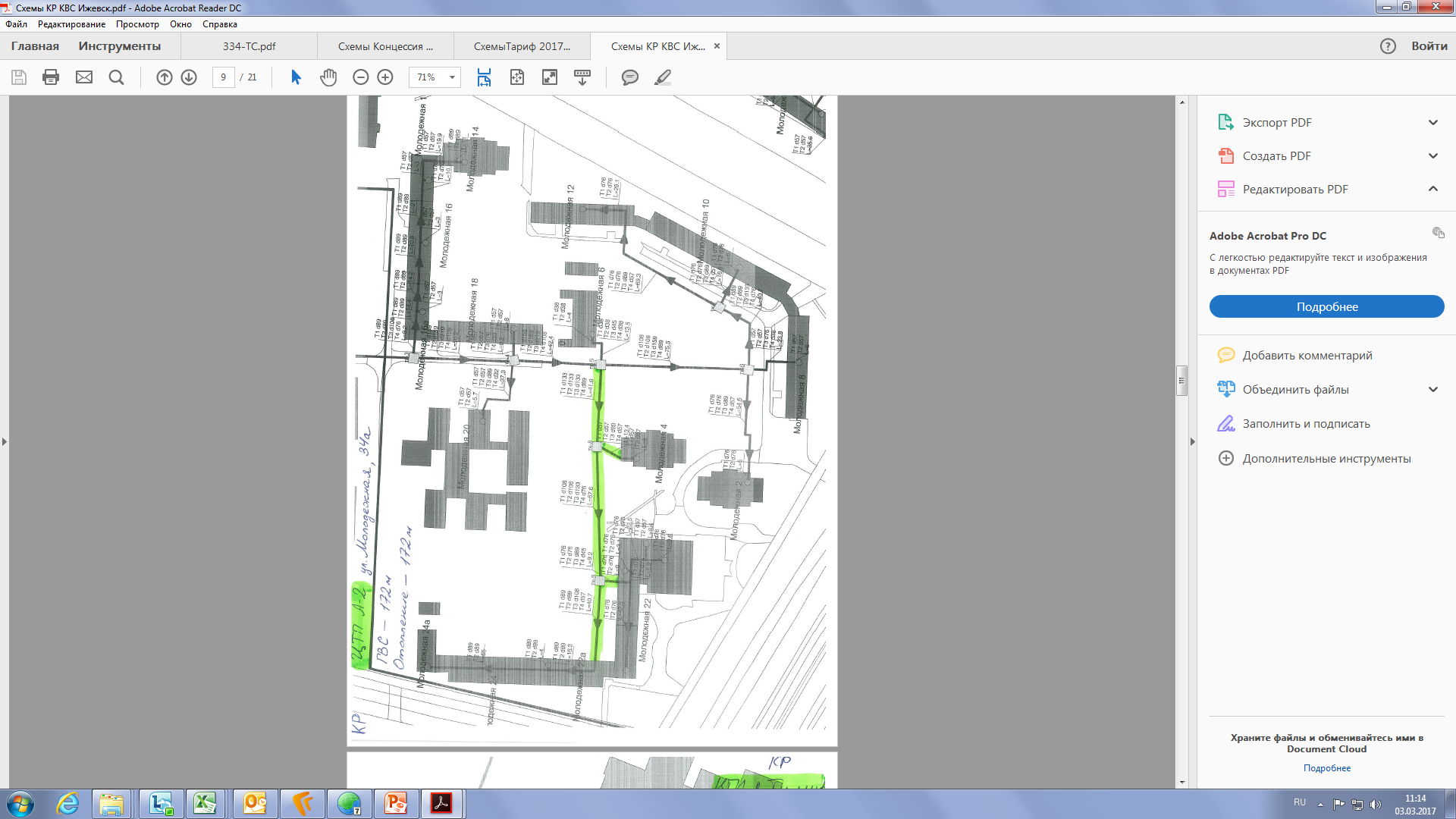 Причина включения в программу:
множественные повреждения трубопроводов отопления и ГВС, заключение диагностической лаборатории. По причине порывов на данном участке происходило регулярное затопление подвальных помещений жилых домов №8,10 по ул. Молодежная.

По тепловым сетям предусмотрена замена трубопроводов отопления и ГВС.

Протяженность тепловых сетей от ЦТП А-2 на замену составляет:
ГВС – 0,172 км, отопление – 0,172 км.

После завершения ремонтных работ выполнено благоустройство участка.
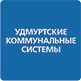 13
г. Ижевск
Индустриальный район 2017 г.
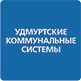 14
Ключевые мероприятия Индустриального района
1. Техническое перевооружение тепловой сети от ЦТП ул. Холмогорова 90а. 


2. Техническое перевооружение тепловой сети 
от ЦТП Воткинское шоссе 136Б.
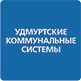 15
Тепловая сеть ул. Холмогорова 90а  (ЦТП-16 мкр. «Север»)
Причина включения объекта в план технического перевооружения объектов и концессионного соглашения №1 от 19.01.2016г. на 2017 год:
многочисленные повреждения на сетях отопления и ГВС 32 повреждения за последние 2 года).
В связи с частыми повреждениями на сетях отопления и ГВС качество подаваемого ресурса не соответствовало нормативным значениям. 

Протяженность тепловых сетей от ЦТП 16 мкр. «Север» составляет: 
ГВС – 3,217 км, отопление – 3,490 км.
Год постройки ЦТП и теплотрасс – 1982.

По тепловым сетям предусмотрена замена трубопроводов отопления в ППУ-изоляции, трубопроводов ГВС на PEX, PPRC, Изопрофлекс-А.
Протяженность тепловых сетей от ЦТП-16 мкр. «Север» на замену составляет:
ГВС – 1,144 км, отопление – 1,144 км.

После завершения ремонтных работ выполнено благоустройство всех участков.
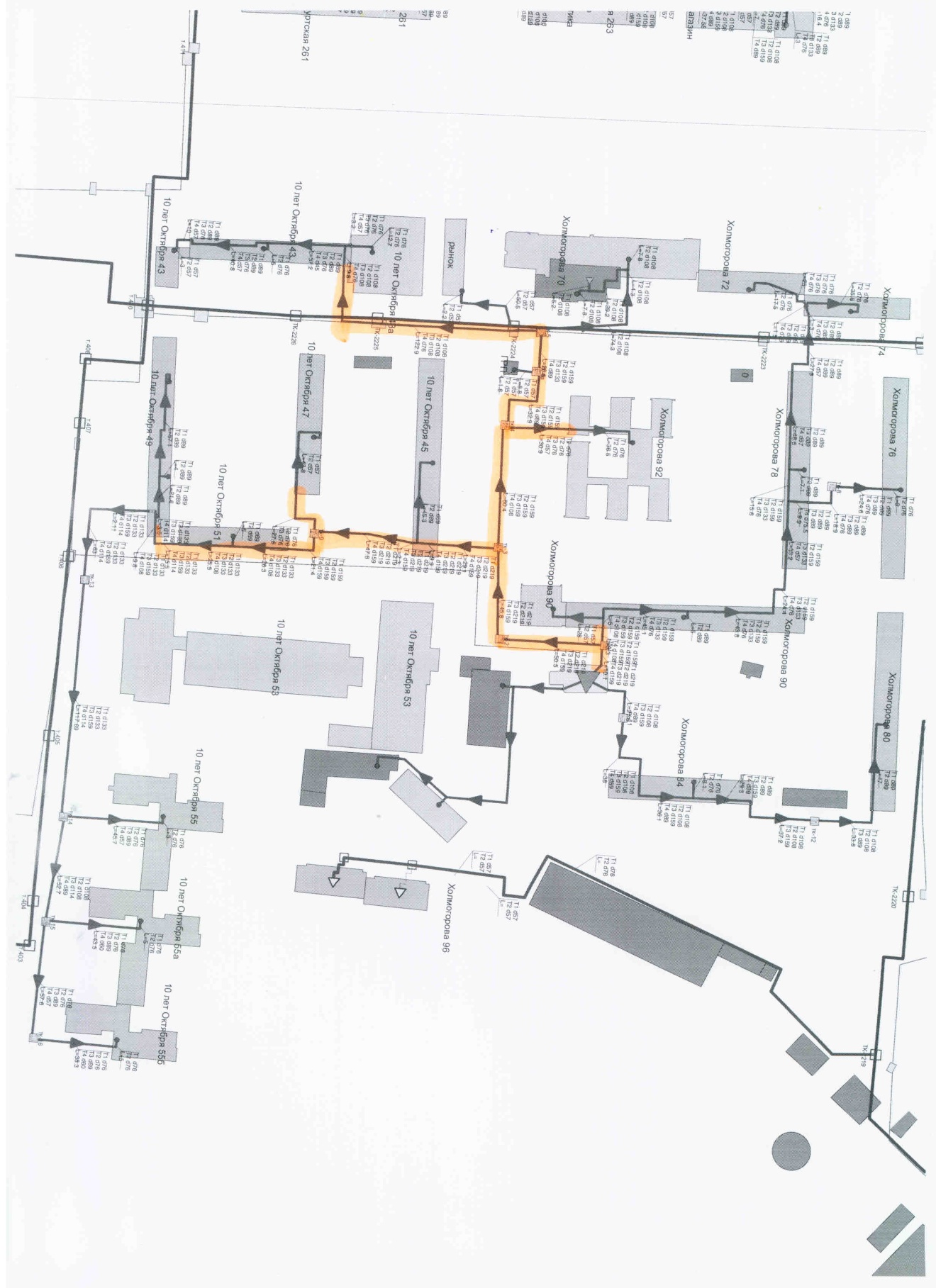 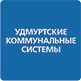 16
Тепловая сеть ЦТП Воткинское шоссе 136Б (ЦТП- 1 мкр. 1 блок «Буммаш»)
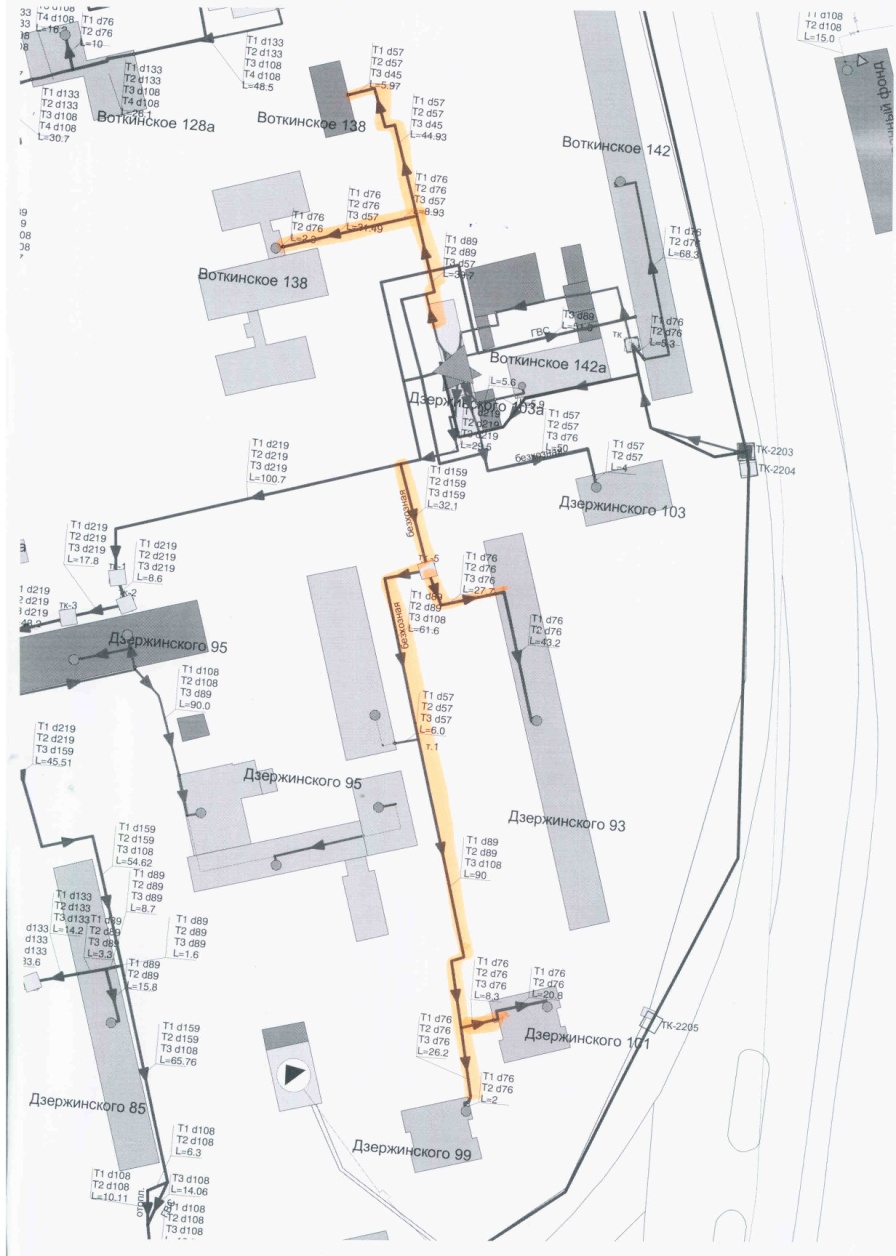 Причина включения в план технического перевооружения объектов:
выполнение Предписания Западно-Уральского Управления Ростехнадзора №216/25Э-16, п.57  (по перекладке теплотрасс в надземном исполнении на территории объектов соцсферы), устранение причин многочисленных повреждений на сетях (более 15 повреждений за последние 2 года).

Протяженность тепловых сетей от ЦТП 1 мкр. 1 блок «Буммаш» составляет: 
ГВС – 1,282 км, отопление – 2,642 км.


По тепловым сетям предусмотрена замена трубопроводов отопления в ППУ-изоляции, трубопроводов ГВС на PEX, PPRC, Изопрофлекс-А с прокладкой циркуляционных трубопроводов горячего водоснбжения в случаях их отсутствия. 
Протяженность тепловых сетей от ЦТП-1 мкр. 1 блок «Буммаш» на замену составляет:
ГВС – 0,736 км, отопление – 0,749 км.

После завершения ремонтных работ выполнено благоустройство всех участков.
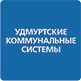 17
г. Ижевск
Первомайский район 2017 г.
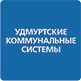 18
Ключевые мероприятия Первомайского района
1. Капитальный ремонт и техническое перевооружение тепловой сети от ЦТП ул. Ленина 158а (ЦТП 12-2).
 

2. Техническое перевооружение тепловой сети от ЦТП ул. Воровского 165а.
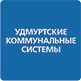 19
Тепловая сеть ЦТП ул. Ленина 158а (ЦТП 12-2)
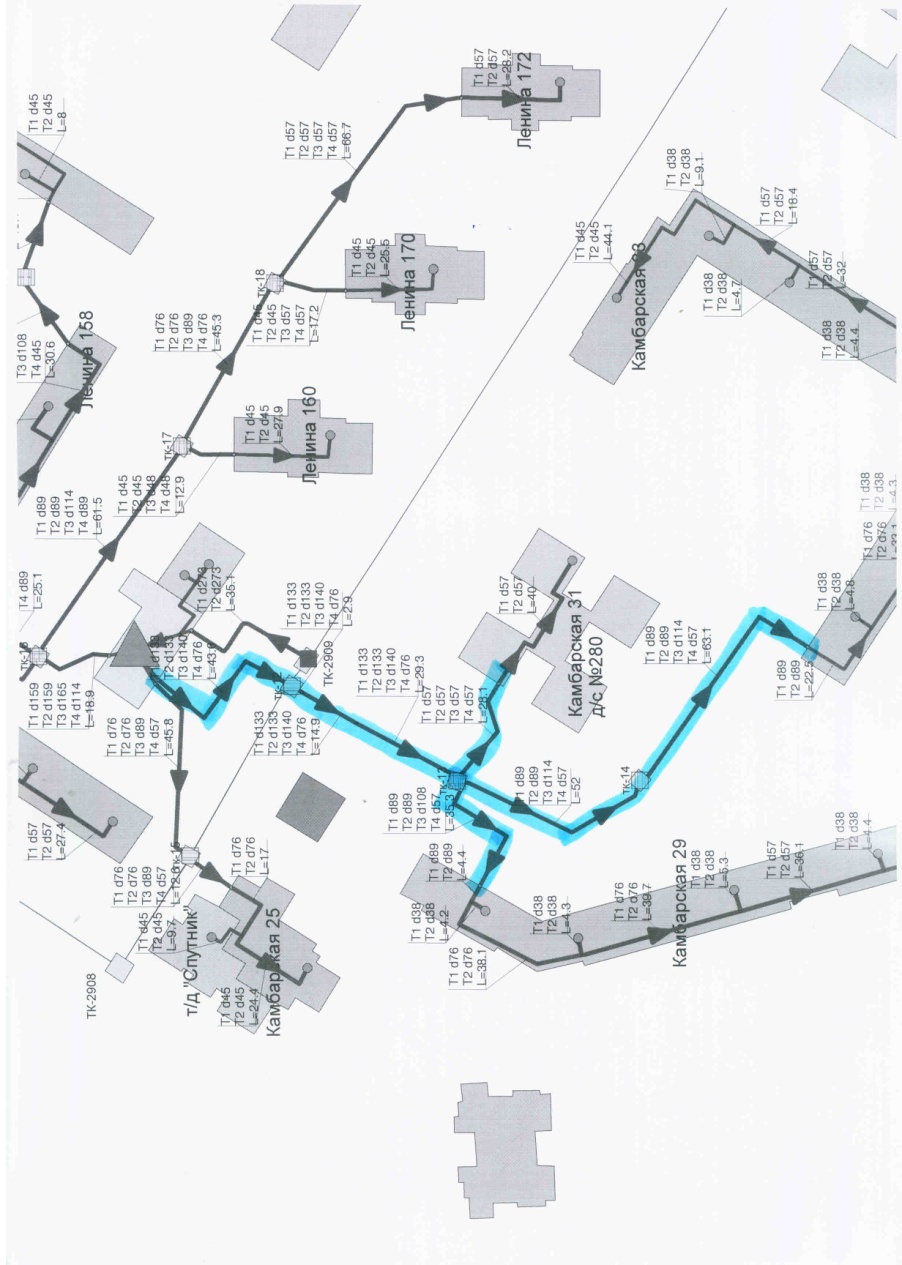 Необходимость замены квартальных сетей отопления и ГВС от ЦТП обусловлена многочисленными повреждениями в период 2015-2017 гг., некачественными параметрами отопления и ГВС, затоплениями подвального помещения жилого дома № 33 по ул. Камбарская. 

По тепловым сетям предусмотрена замена трубопроводов отопления в ППУ-изоляции, трубопроводов ГВС на PEX, PPRC, Изопрофлекс-А с прокладкой циркуляционных трубопроводов горячего водоснабжения в случаях их отсутствия, перекладку сетей отопления и ГВС
из надземного исполнения в подземное, устройство
систем дренажных колодцев для предупреждения
затопления объектов теплопотребления. 

Протяженность тепловых сетей от ЦТП 12-2 
на замену составляет: 1,342 км.
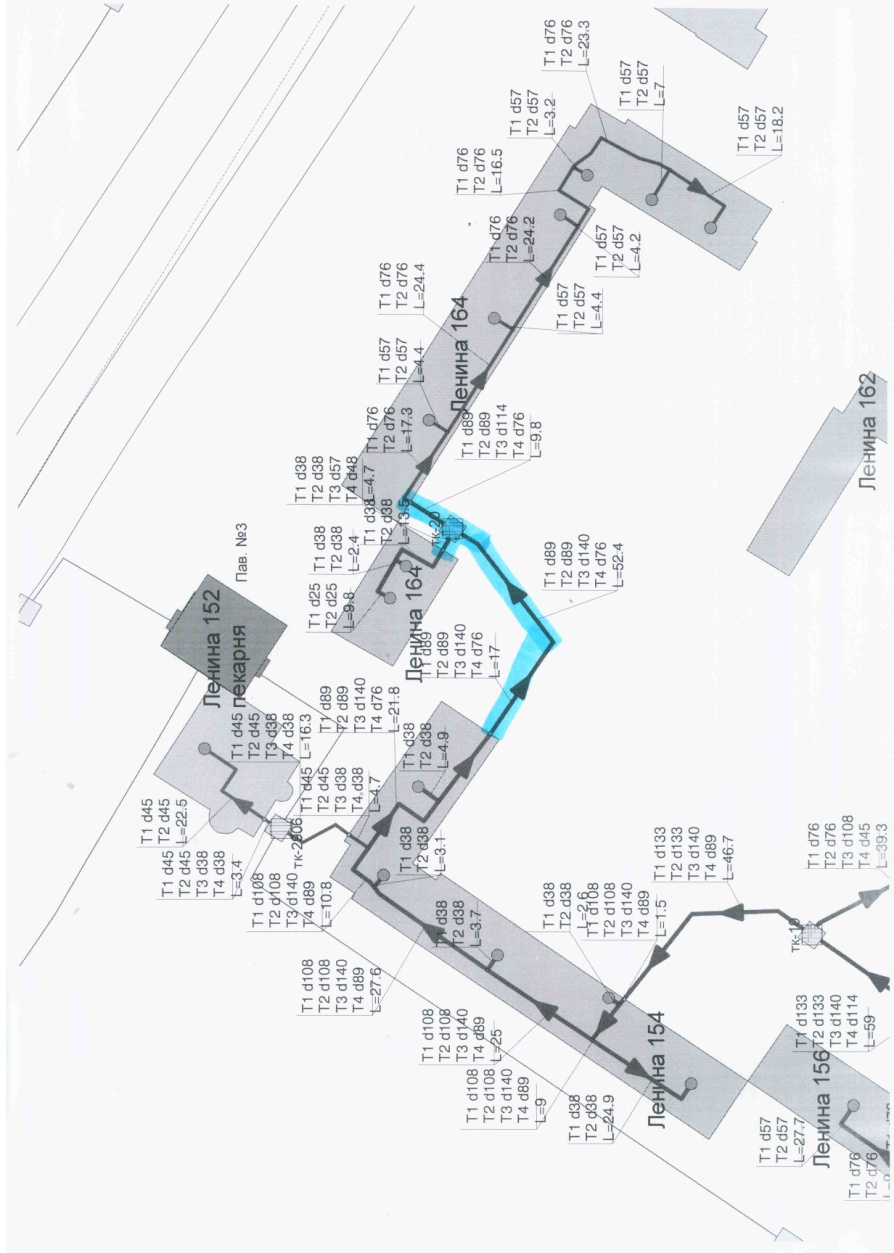 После завершения ремонтных работ выполнено благоустройство всех участков.
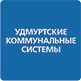 20
Тепловая сеть  ЦТП ул. Воровского 165а       (ЦТП 37 квартала)
Необходимость замены квартальных сетей отопления и ГВС от ЦТП 37 квартала обусловлена многочисленными повреждениями на сетях (в период с 2014 по 2017гг. - 58 повреждений), некачественными параметрами отопления и ГВС.

Год постройки ЦТП и теплотрасс – 1982.

По тепловым сетям предусмотрена замена трубопроводов отопления в ППУ-изоляции, трубопроводов ГВС на PEX, PPRC, Изопрофлекс-А с прокладкой циркуляционных трубопроводов горячего водоснабжения в случаях их отсутствия.

Протяженность тепловых сетей от ЦТП 37 квартала на замену составляет:
ГВС – 0,738 км, отопление – 0,738 км.

После завершения ремонтных работ выполнено благоустройство всех участков.
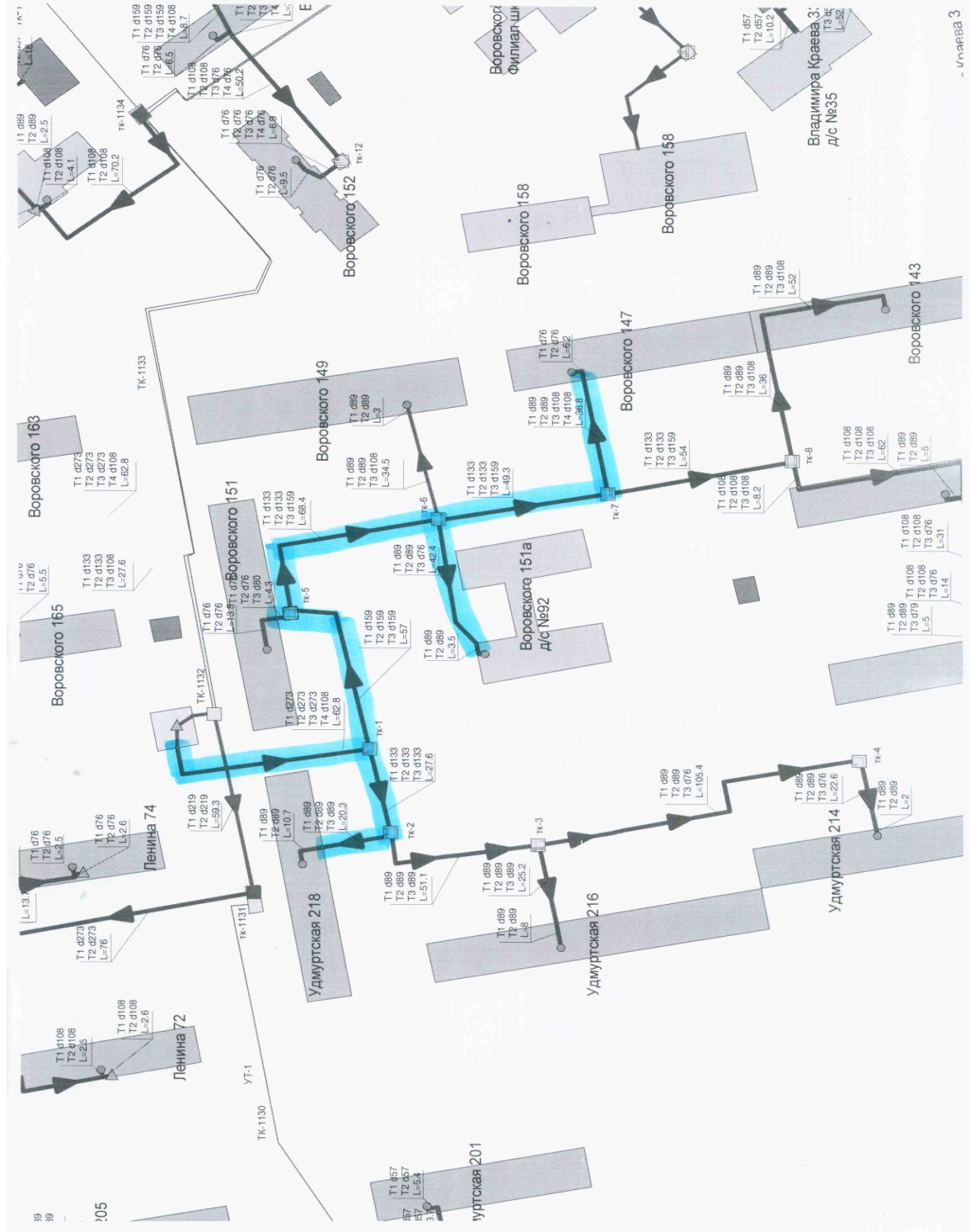 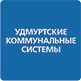 21
г. Ижевск
Октябрьский район 2017 г.
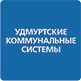 22
Ключевые мероприятия Октябрьского района
Техническое перевооружение сети теплоснабжения
и оборудования ЦТП по ул. 30 лет Победы 80а. 


2. Техническое перевооружение тепловой сети 
от ТК-1317/6.
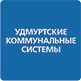 23
Сети теплоснабжения и оборудование ЦТП 
по ул. 30 лет Победы 80а (ЦТП-1 1 мкр. С-З)
Причина включения в план техперевооружения объектов: многочисленные повреждения (в период с 2014 по 2016 гг. выявлено 57 повреждений),  некачественные параметры отопления и ГВС. 
 
Год постройки ЦТП и теплотрасс – 1982.
Протяженность тепловых сетей от ЦТП составляет: ГВС – 3,74 км, отопления – 5,7 км.

По тепловым сетям предусмотрена замена трубопроводов отопления в ППУ-изоляции, трубопроводов ГВС на PEX, PPRC, Изопрофлекс-А с прокладкой циркуляционных трубопроводов горячего водоснабжения в случаях их отсутствия. 

Протяженность тепловых сетей от ЦТП на замену составляет:
ГВС – 1,4922 км, отопление – 1,9826 км.

После завершения ремонтных работ выполнено благоустройство всех участков.

Причины включения ЦТП в план техперевооружения: замечания МКУ «СТО ЖКХ» при приемке ТП в эксплуатацию в 2015-2016 гг.; неудовлетворительное состояние водоподогревателей, коррозионный износ трубных досок, спекание трубного
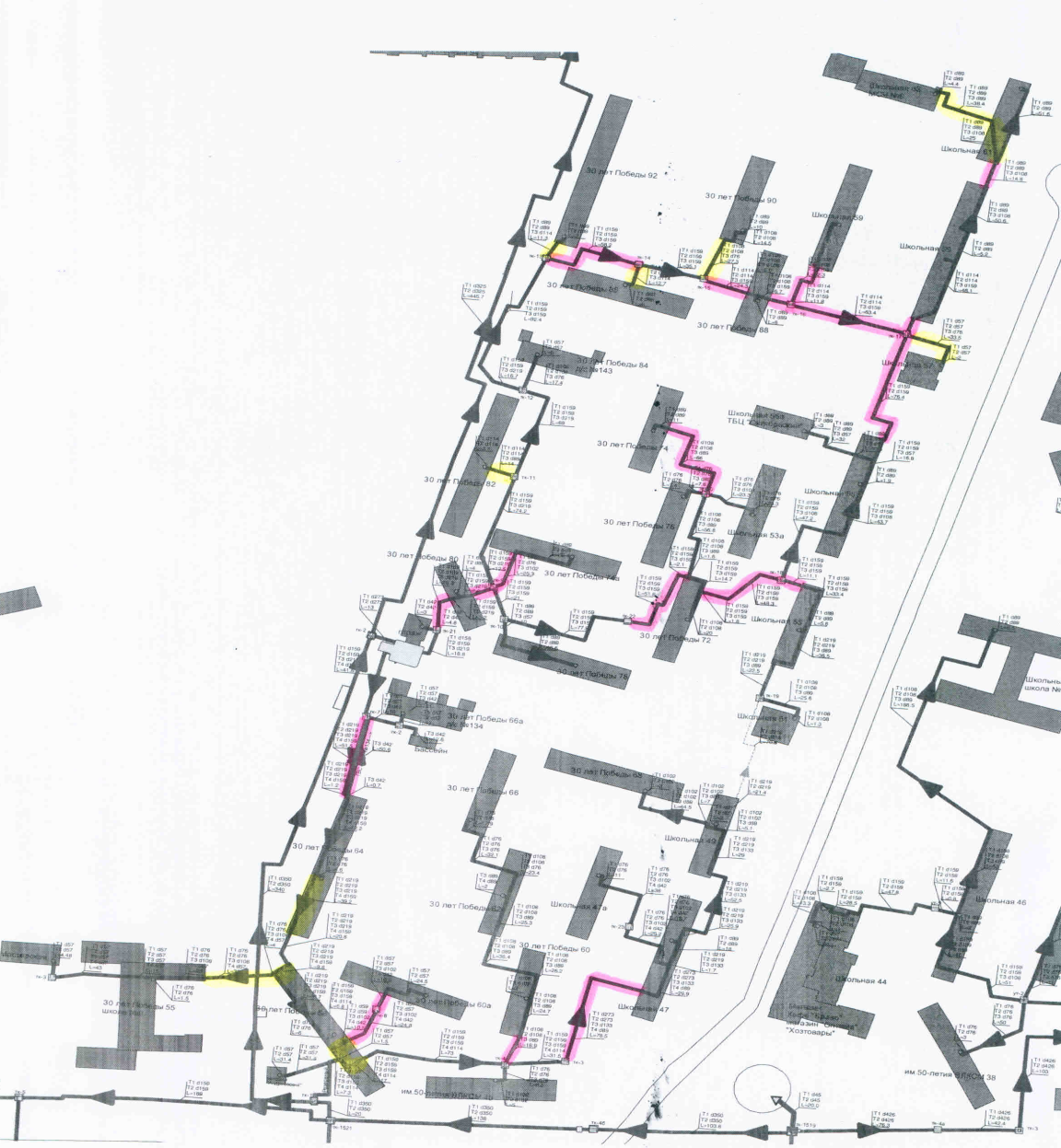 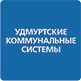 24
Сети теплоснабжения от ТК-1317/6
Причина включения в план техперевооружения:
множественные повреждения (в период с 2014 по 2016гг. выявлено 31 повреждение); в нижней зоне теплосети находится здание проектного института «Прикампромпроект» по ул. Пушкинской, в подвал которого регулярно поступала вода в результате повреждений на трубопроводах этой ветки; в жилом доме №264 по ул. Пушкинской отсутствовал циркуляционный трубопровод ГВС, что влекло за собой ухудшенный режим подачи ГВС.

Год постройки ЦТП и теплотрасс – 1982. 
Протяженность тепловых сетей от ТК-1317/6 составляет: ГВС – 0,15 км, отопление – 1,56 км.

По тепловым сетям предусмотрена замена трубопроводов отопления в ППУ-изоляции, трубопроводов ГВС на PEX, PPRC, Изопрофлекс-А с прокладкой циркуляционных трубопроводов горячего водоснабжения в случаях их отсутствия.
 
Протяженность тепловых сетей от ТК-1317/6 на замену составляет: ГВС – 0,1212 км, отопление – 0,5516 км.

После завершения ремонтных работ выполнено благоустройство всех участков.
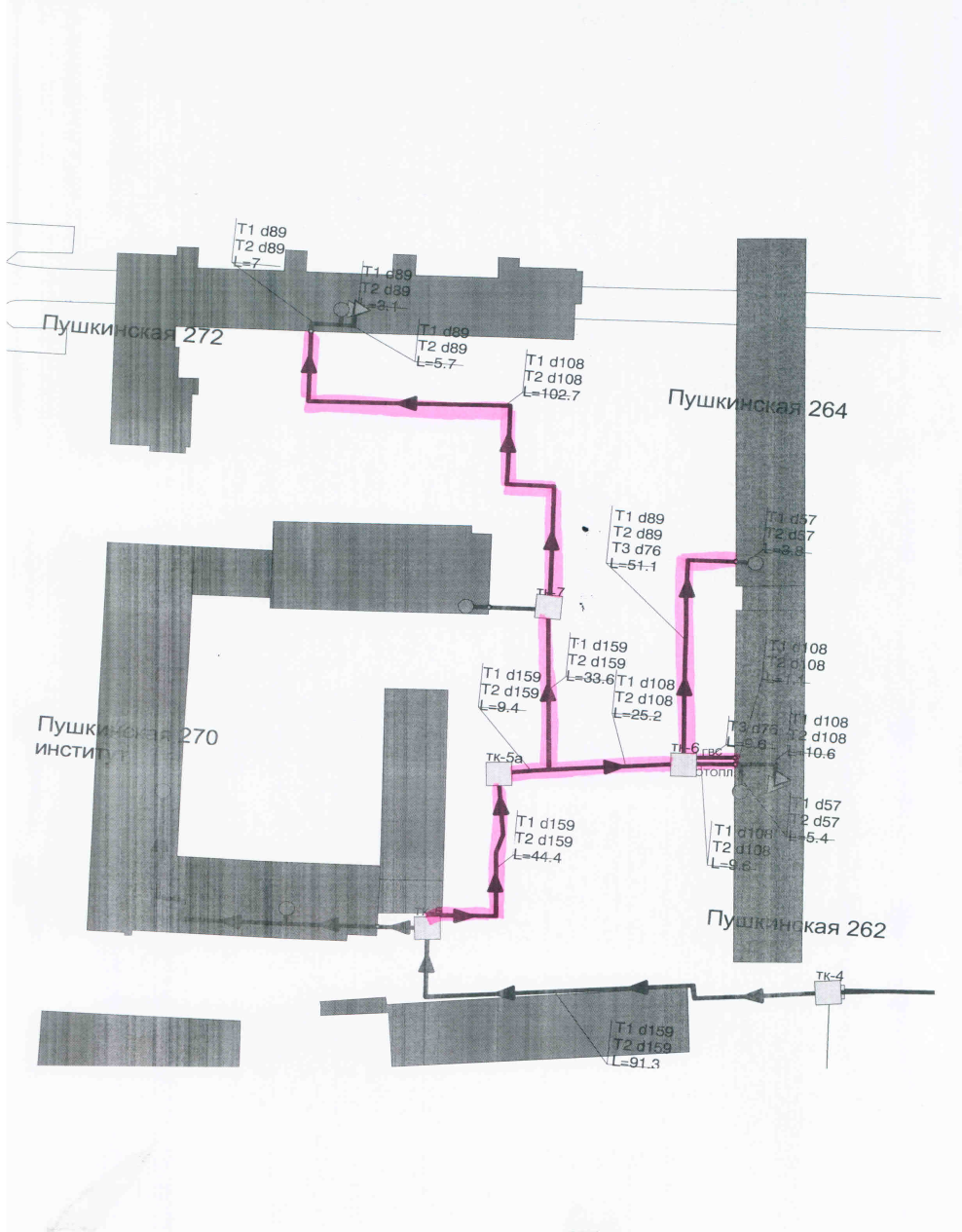 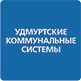 25
г. ИЖЕВСК
Ленинский район 2017
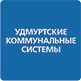 26
Техническое перевооружение тепловой сети от ЦТП-2 ул. Оружейника Драгунова 62а
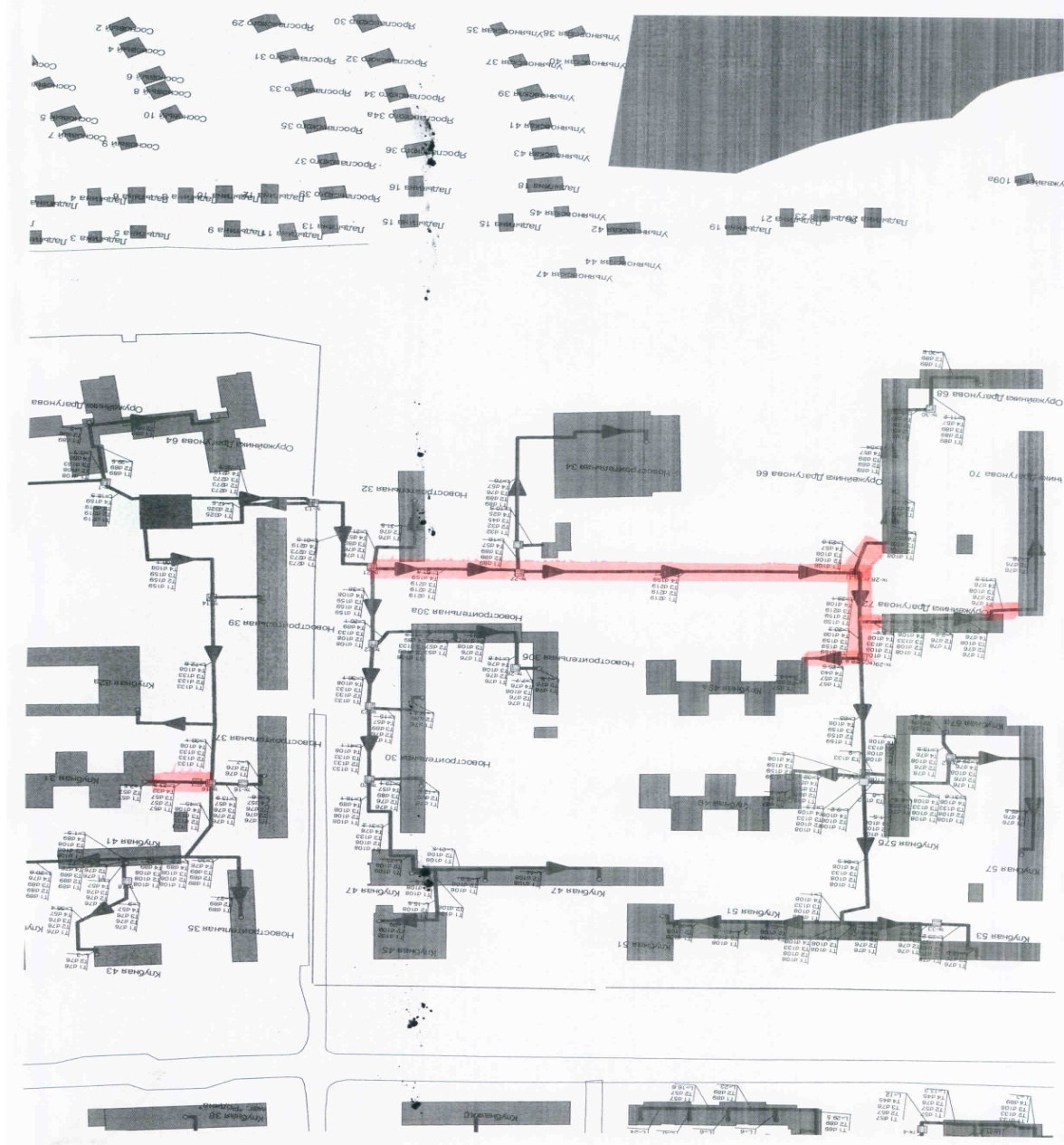 Ключевым мероприятием в Ленинском районе г. Ижевска является техническое перевооружение тепловой сети от ЦТП-2 ул. Оружейника Драгунова  62а.

В связи с частыми повреждениями на сетях отопления и ГВС (37 повреждений в период  с 2014 по 2017гг.) качество подаваемого ресурса не соответствовало нормативным значениям.

Год постройки ЦТП и теплотрасс – 1982.

Предусмотрена замена тепловой сети из надземного исполнения в подземное с перекладкой трубопроводов отопления в ППУ-изоляции, трубопроводов ГВС на PEX, PPRC, Изопрофлекс-А.

Протяженность тепловых сетей от ЦТП-2 на замену составляет:
ГВС – 0,711 км, отопление – 0,711 км.

После завершения ремонтных работ выполнено благоустройство всех участков.
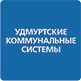 27
Программа капитального ремонта и технического перевооружения 

компании
«Удмуртские коммунальные системы» 
на 2018
г. Ижевск
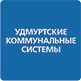 28
Общий свод по г.Ижевску на 2018 год
Таблица 1 – Техперевооружение
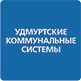 29
г. Ижевск
Индустриальный район 2018г.
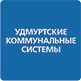 30
Тепловая сеть ЦТП ул. Редукторная 8а (тариф + концессия)
Протяженность тепловых сетей от ЦТП Редукторная 8а на замену составляет:
в рамках тарифа: ГВС – 0,450 км, отопление – 0,289 км;
в рамках концессии: ГВС – 0,539 км, отопление – 0,719 км.
После завершения ремонтных работ будет выполнено благоустройство всех участков.
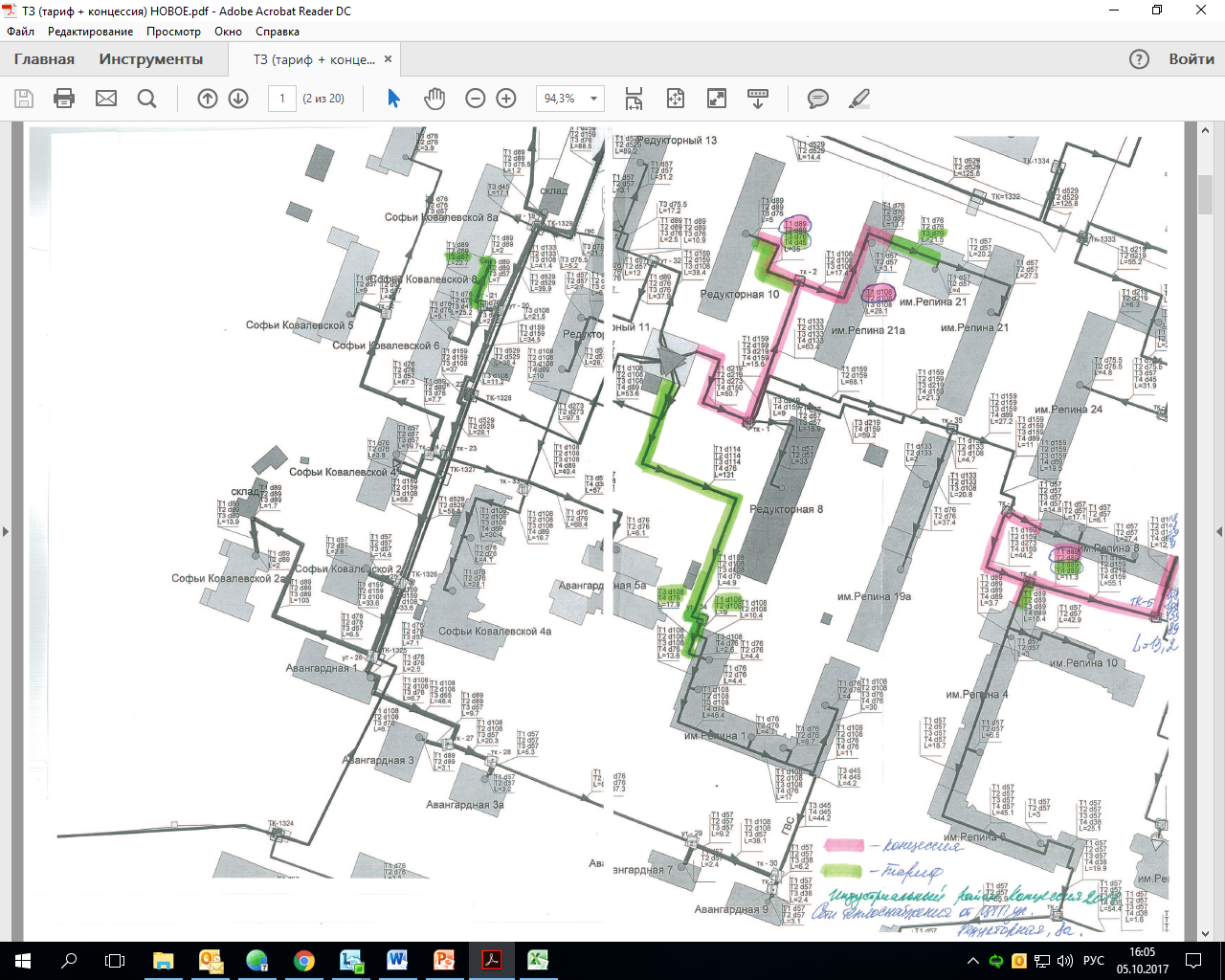 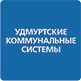 31
Тепловая сеть ЦТП Воткинское шоссе 46а (тариф + концессия)
Протяженность тепловых сетей от ЦТП Воткинское шоссе 46а на замену составляет:
в рамках тарифа: отопление – 0,122 км.
в рамках концессии: отопление – 0,014 км. 
После завершения ремонтных работ будет выполнено благоустройство всех участков.
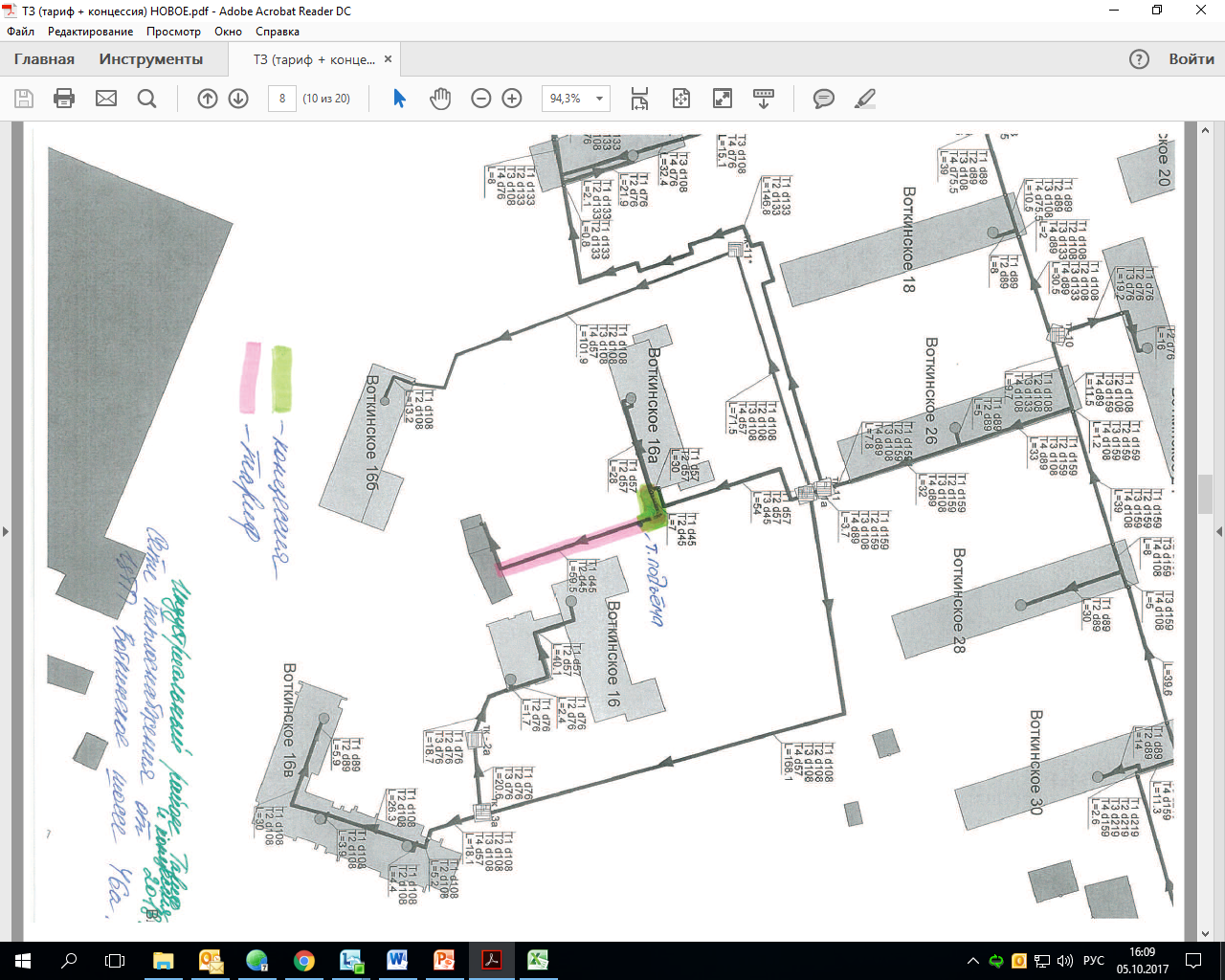 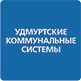 32
Тепловая сеть ТК – 2126(тариф)
Протяженность тепловых сетей от ТК-2126  на замену составляет:
отопление – 0,157 км.

После завершения ремонтных работ будет выполнено благоустройство всех участков.
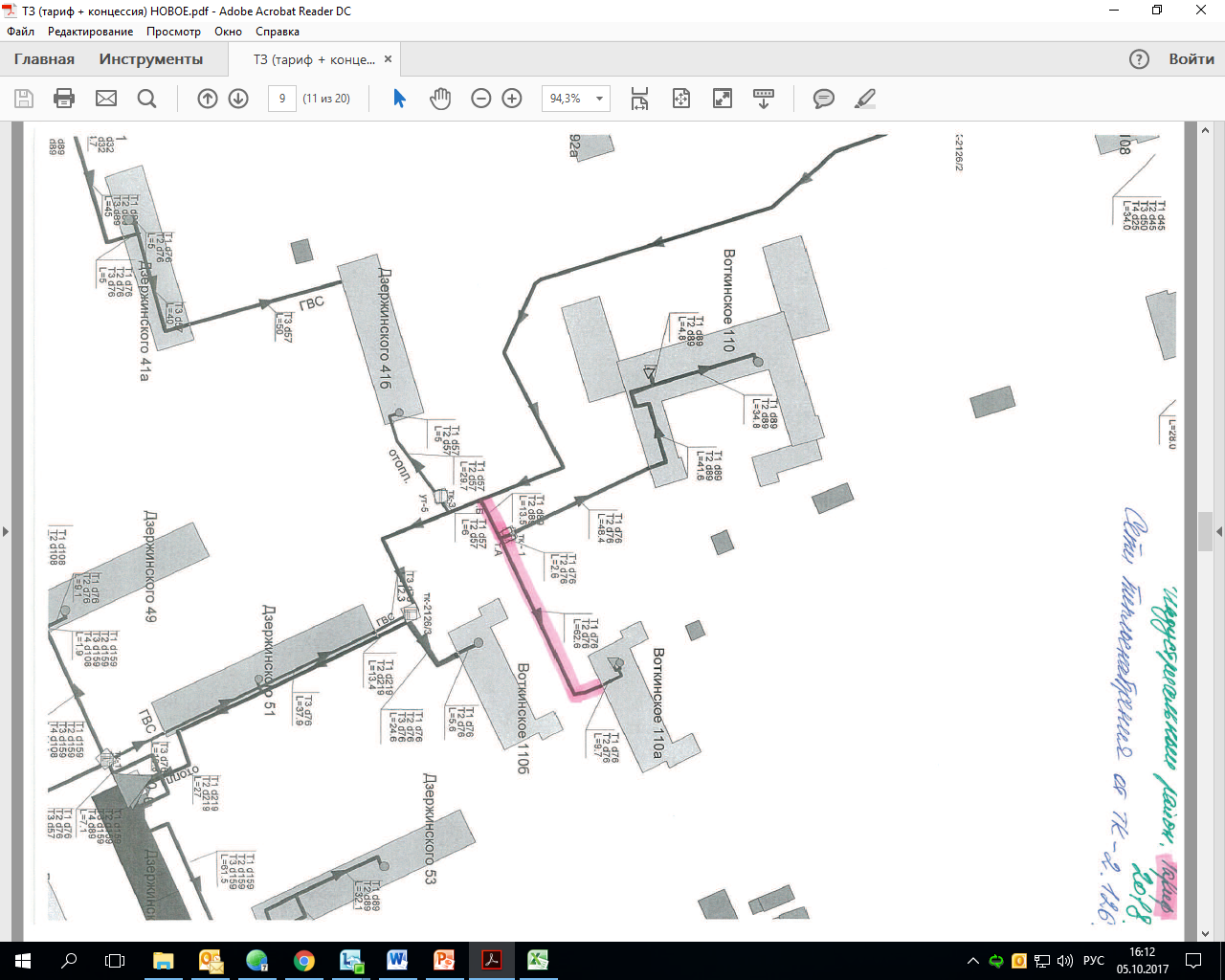 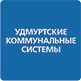 33
Тепловая сеть ЦТП ул. Дзержинского 39а –ЦТП 1 мкр. 3 блок «Буммаш» (тариф + концессия)
Протяженность тепловых сетей от ЦТП 1 мкр. 3 бл. Буммаш на замену составляет:
Тариф: ГВС – 0,198 км Отопление – 0,364 км
Концессия: ГВС – 0,091 км Отопление – 0,182 км. После завершения ремонтных работ будет выполнено благоустройство всех участков.
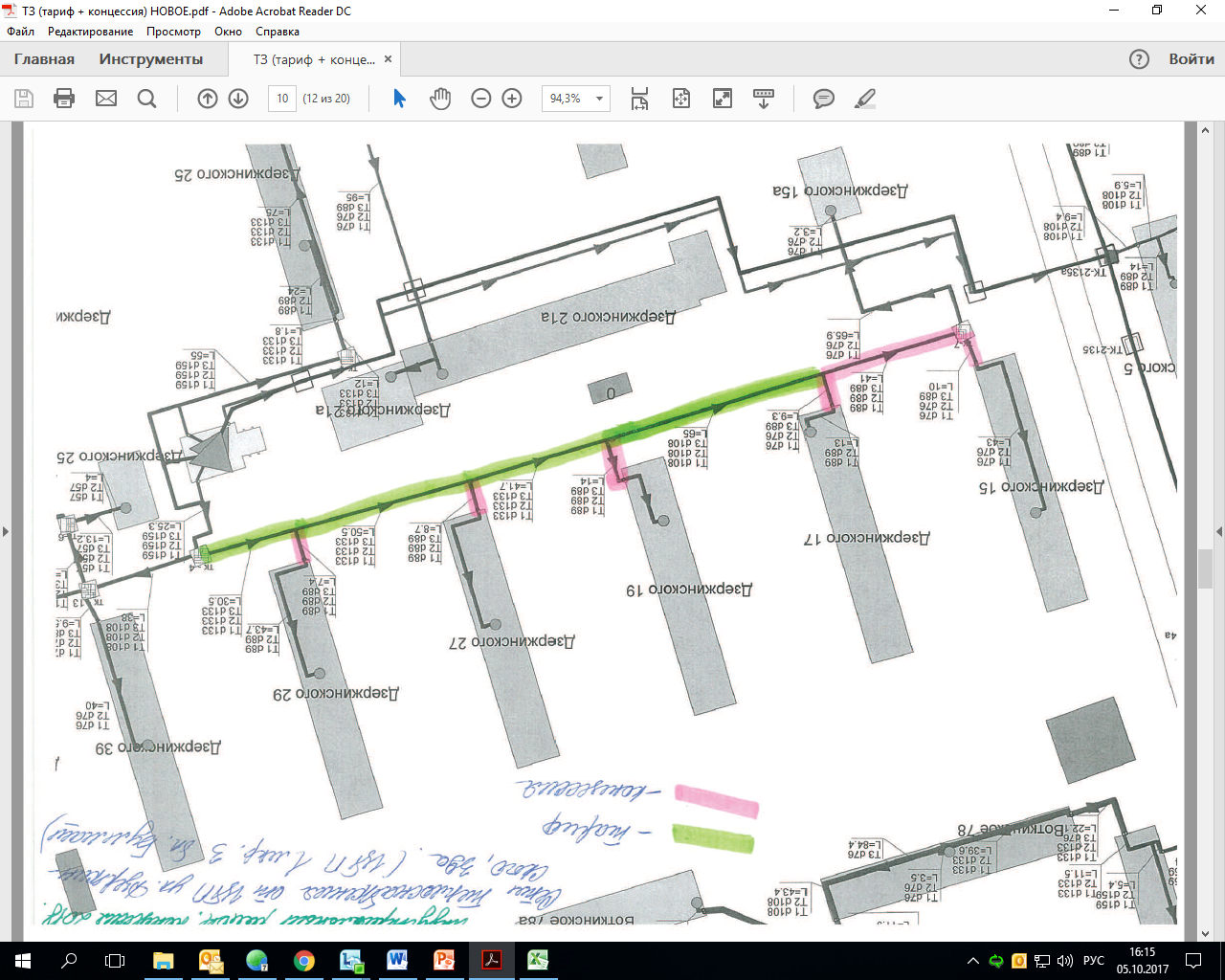 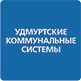 34
Тепловая сеть ЦТП ул. Шишкина 1 (тариф + концессия)
Протяженность тепловых сетей от ЦТП Шишкина 1 на замену составляет:
в рамках тарифа: ГВС – 0,198 км, отопление – 0,364 км;
В рамках концессии: ГВС – 0,026 км,  отопление – 0,053 км. 
После завершения ремонтных работ будет выполнено благоустройство всех участков.
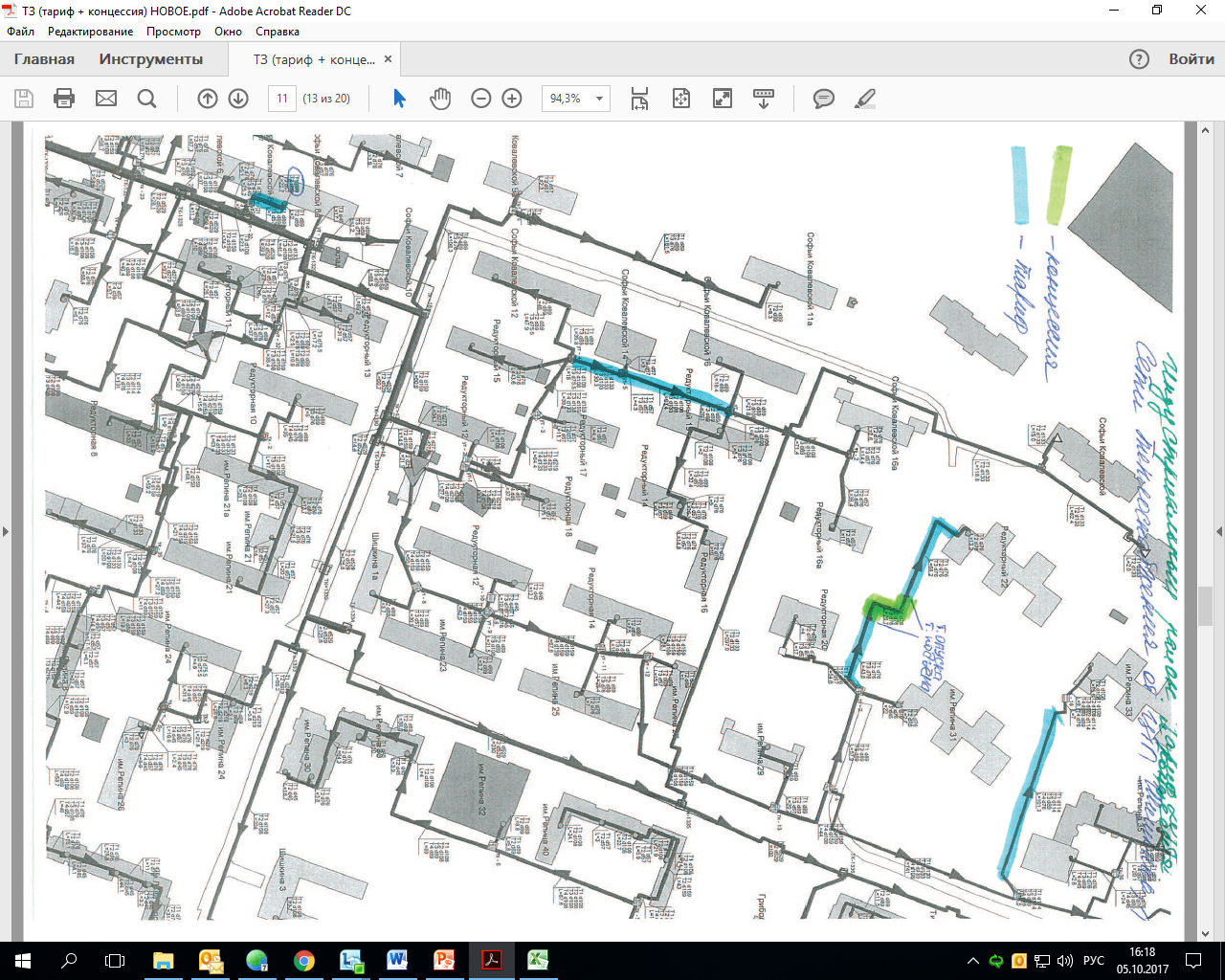 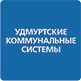 35
Тепловая сеть ЦТП ул. 9 Января 185а (тариф + концессия)
Протяженность тепловых сетей от ЦТП 
ул. 9 Января 185а на замену составляет:
В рамках тарифа: ГВС – 0,061 км, отопление – 0,105 км;
В рамках концессии: ГВС – 0,505 км, отопление – 0,964 км. 
После завершения ремонтных работ будет выполнено благоустройство всех участков.
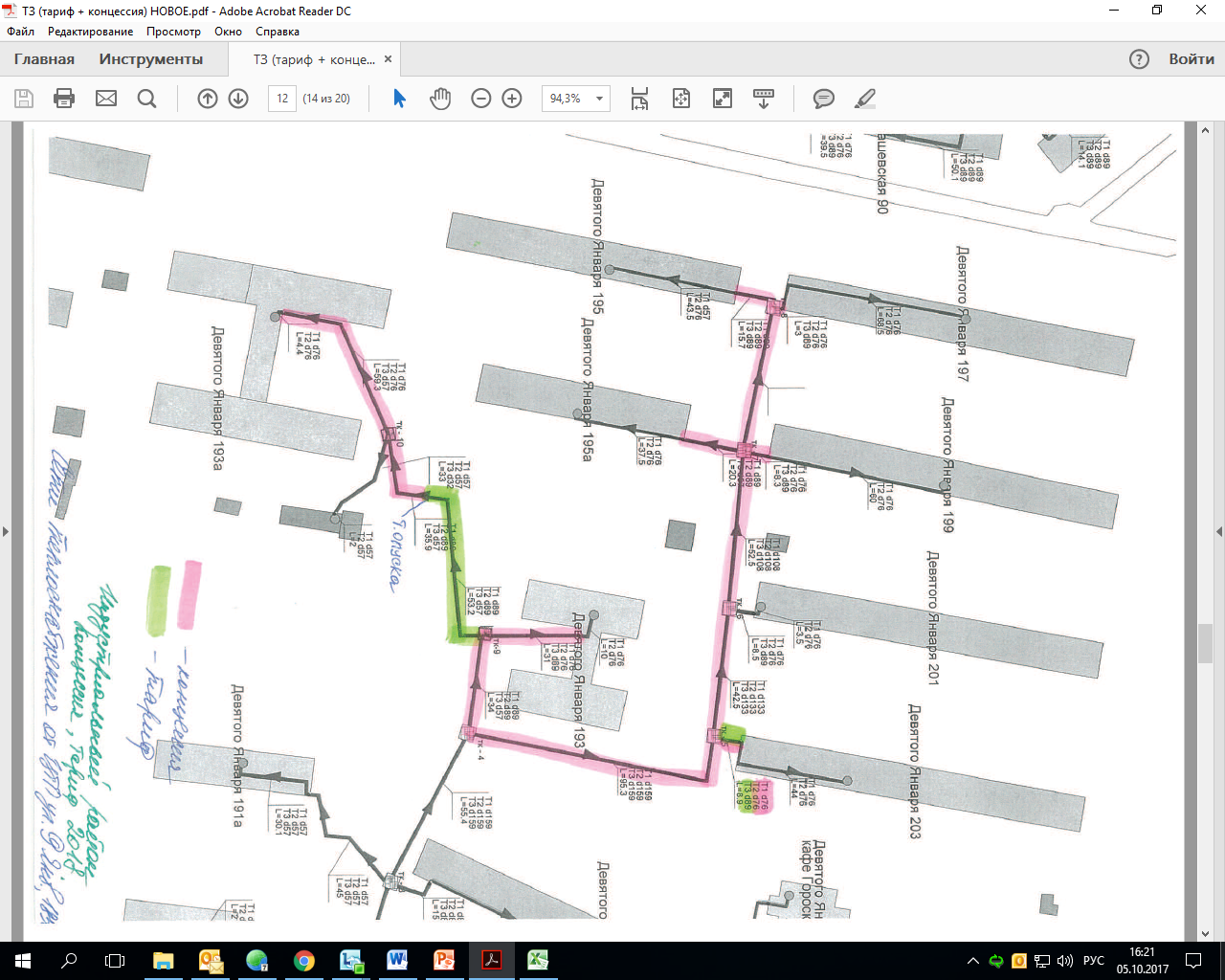 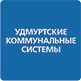 36
г. Ижевск 
Устиновский район 2018г.
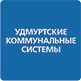 37
Тепловая сеть ЦТП ул. Молодежная 34 - ЦТП А-2 
(тариф)
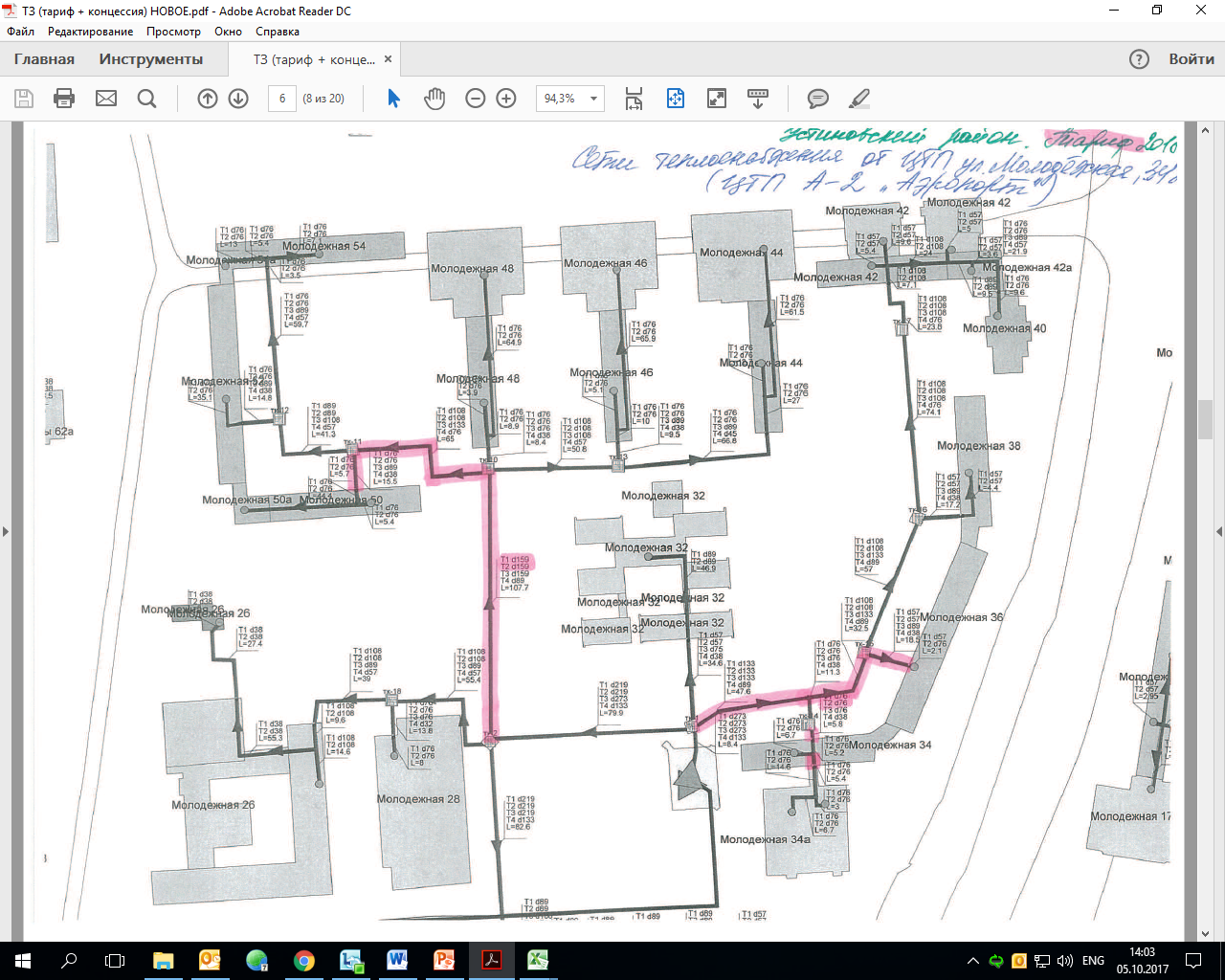 Протяженность тепловых сетей от 
ЦТП А-2 на замену составляет:

ГВС – 0,358 км, отопление – 0,595км.


После завершения ремонтных работ будет выполнено благоустройство всех участков.
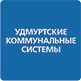 38
Тепловая сеть ЦТП 40 Лет Победы 78а - ЦТП А-1 (тариф)
Протяженность тепловых сетей от ЦТП А-1 на замену составляет:
ГВС – 0,325 км, отопление – 0,325 км.

После завершения ремонтных работ будет выполнено благоустройство всех участков.
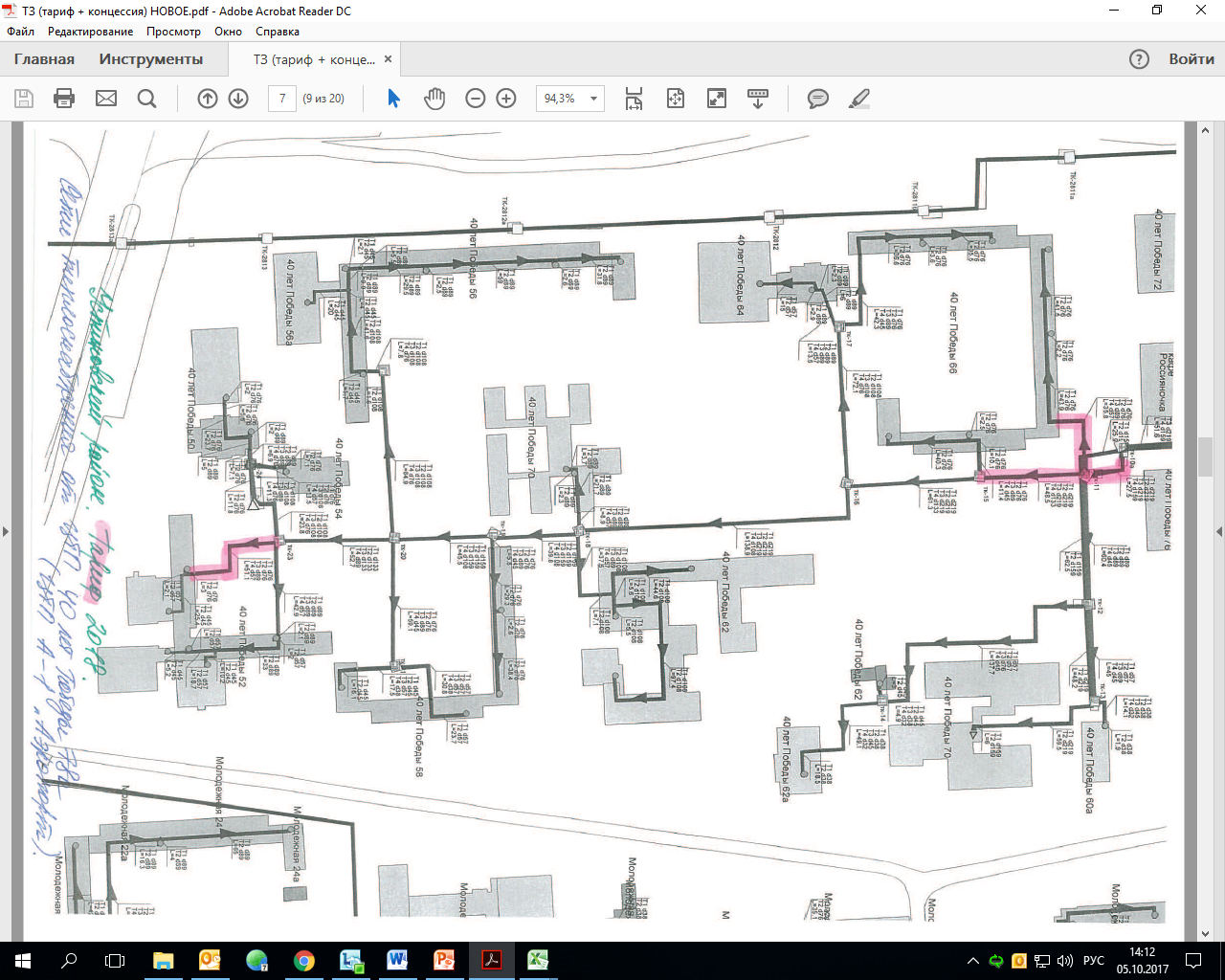 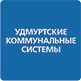 39
Тепловая сеть ЦТП ул. Сабурова 47а (концессия)
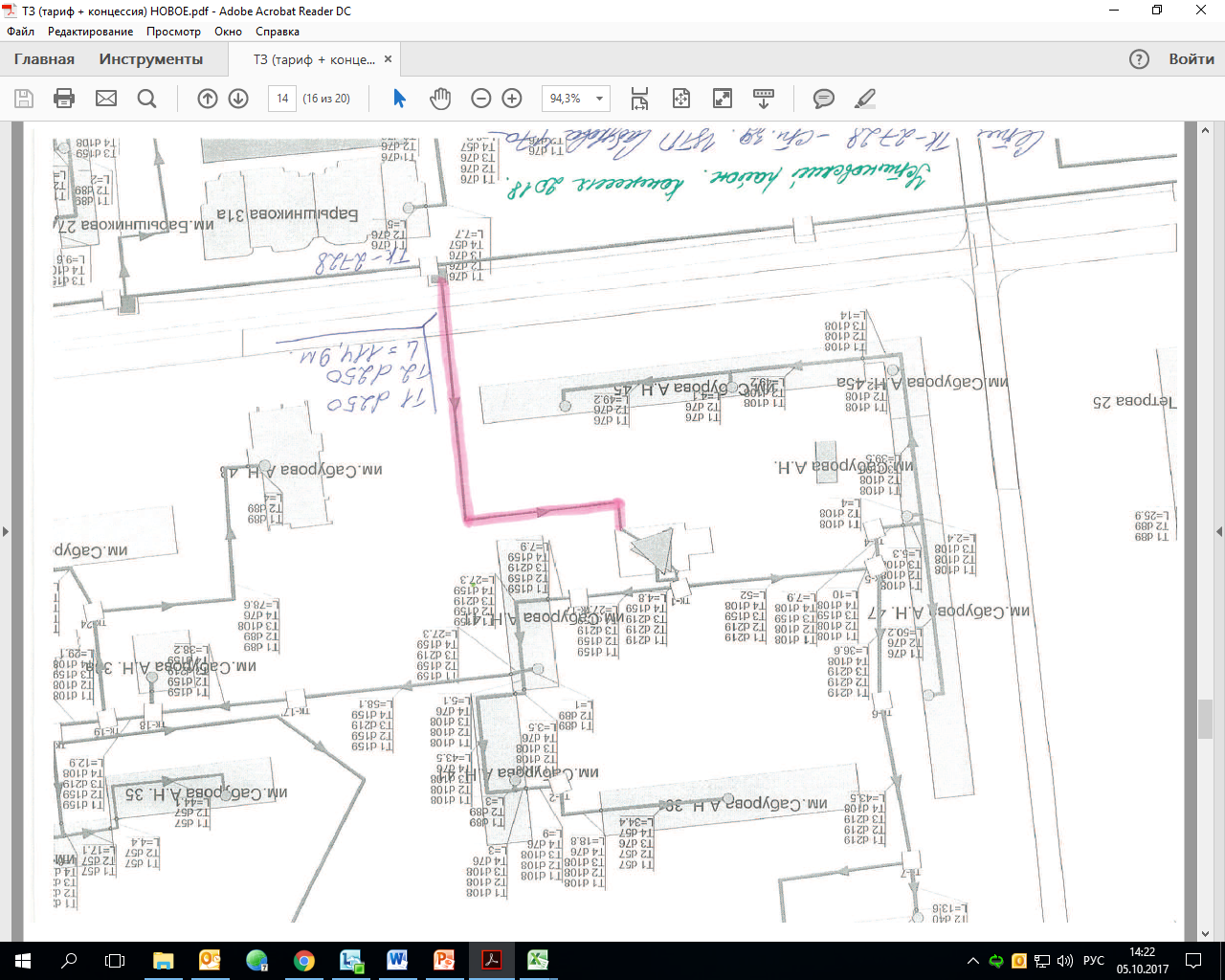 Протяженность тепловых сетей от ЦТП 
ул. Сабурова 47а на замену составляет:
отопление – 0,230 км.

После завершения ремонтных работ будет выполнено благоустройство всех участков.
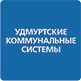 40
Тепловая сеть ЦТП ул. Труда 3 (концессия)
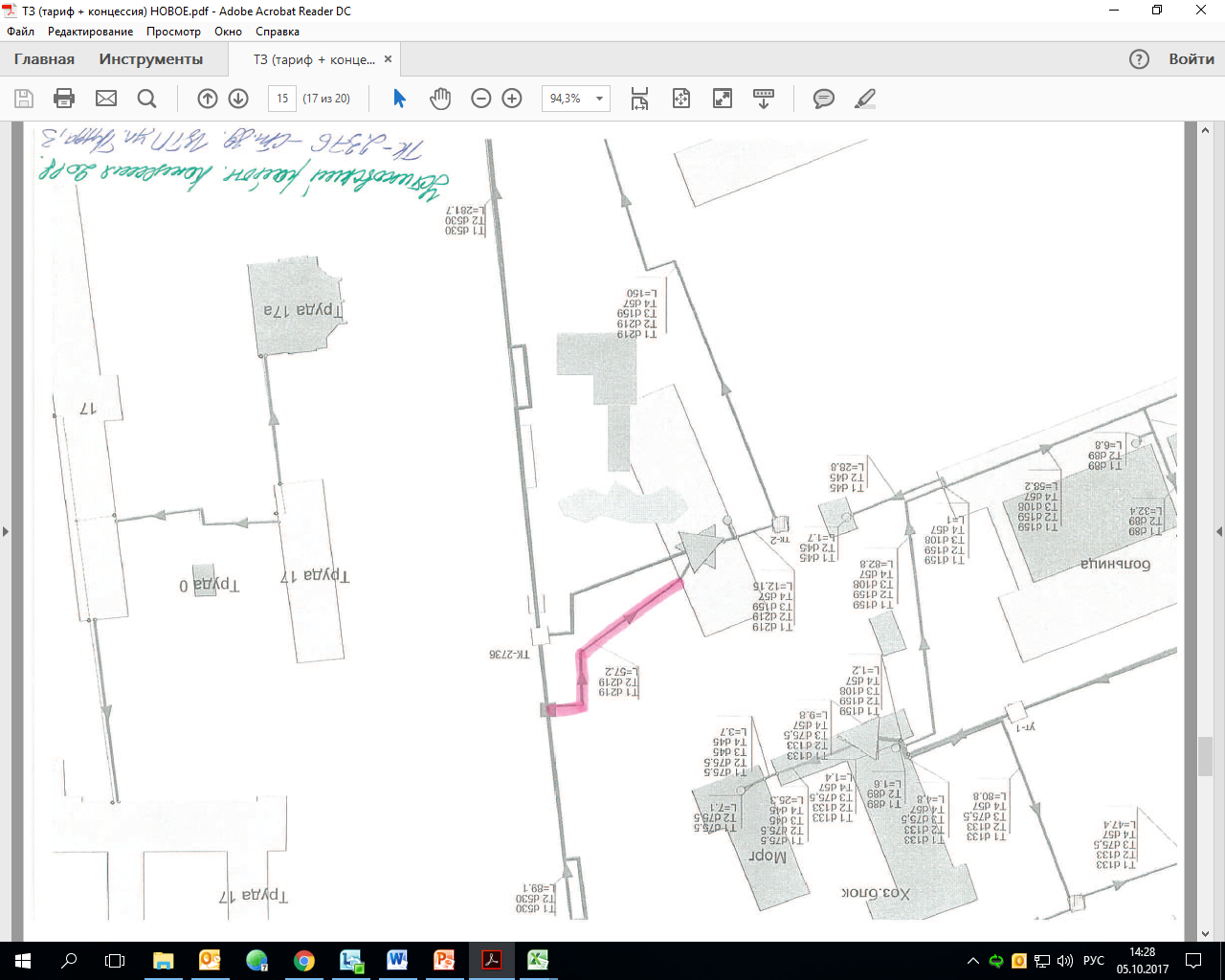 Протяженность тепловых сетей от ЦТП ул. Труда 3 на замену составляет:
отопление – 0,114 км.

После завершения ремонтных работ будет выполнено благоустройство всех участков.
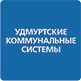 41
Тепловая сеть ЦТП ул. Автозаводская 11а (концессия)
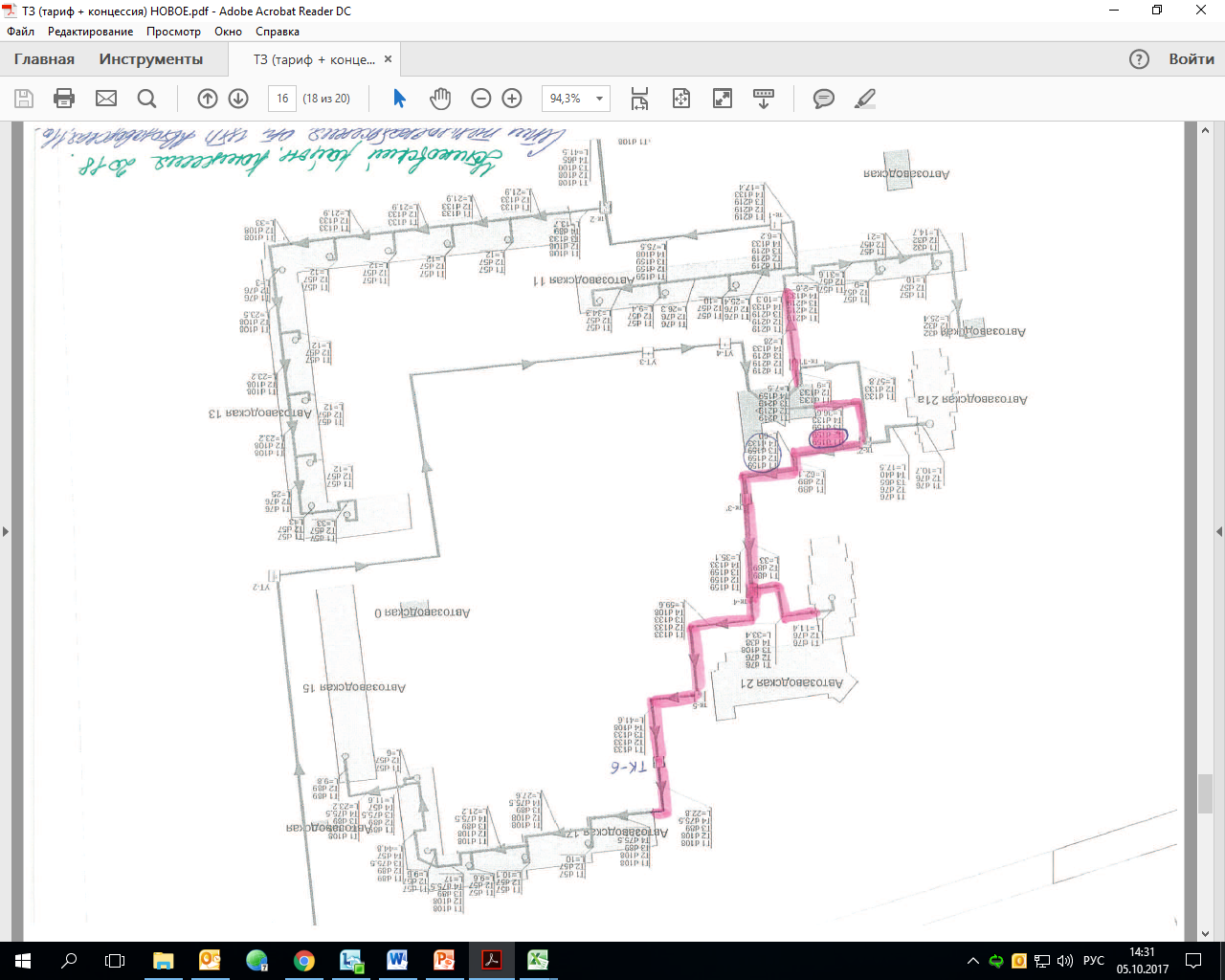 Протяженность тепловых сетей от ЦТП 
ул. Автозаводская 11а на замену составляет:
ГВС – 0,639 км, отопление – 0,639 км.

После завершения ремонтных работ будет выполнено благоустройство всех участков.
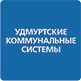 42
Тепловая сеть ЦТП ул.Автозаводская 24а(концессия)
Протяженность тепловых сетей от ЦТП ул.Автозаводская 24а на замену составляет:
ГВС – 0,996 км, отопление – 1,324 км.

После завершения ремонтных работ будет выполнено благоустройство всех участков.
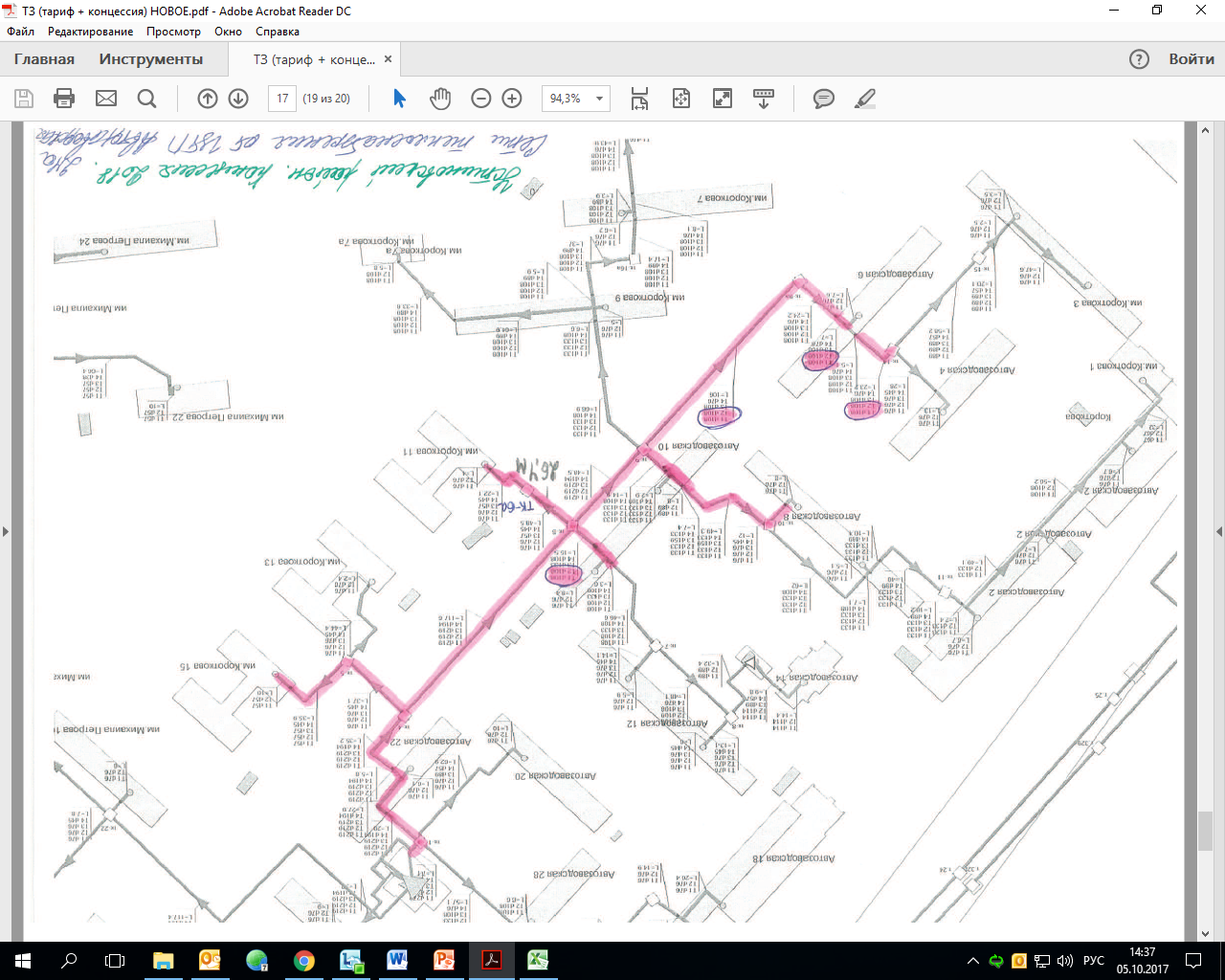 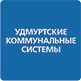 43
г. Ижевск
Первомайский район 2018г.
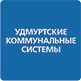 44
Тепловая сеть ЦТП ул. Ленина 116а – ЦТП Ипподромная (тариф + концессия)
Протяженность тепловых сетей от ЦТП «Ипподромная» на замену составляет:
в рамках тарифа: ГВС – 1,350 км, отопление – 1,760км;
в рамках концессии: ГВС – 0,490 км, отопление – 2,119 км.

После завершения ремонтных работ будет выполнено благоустройство всех участков.
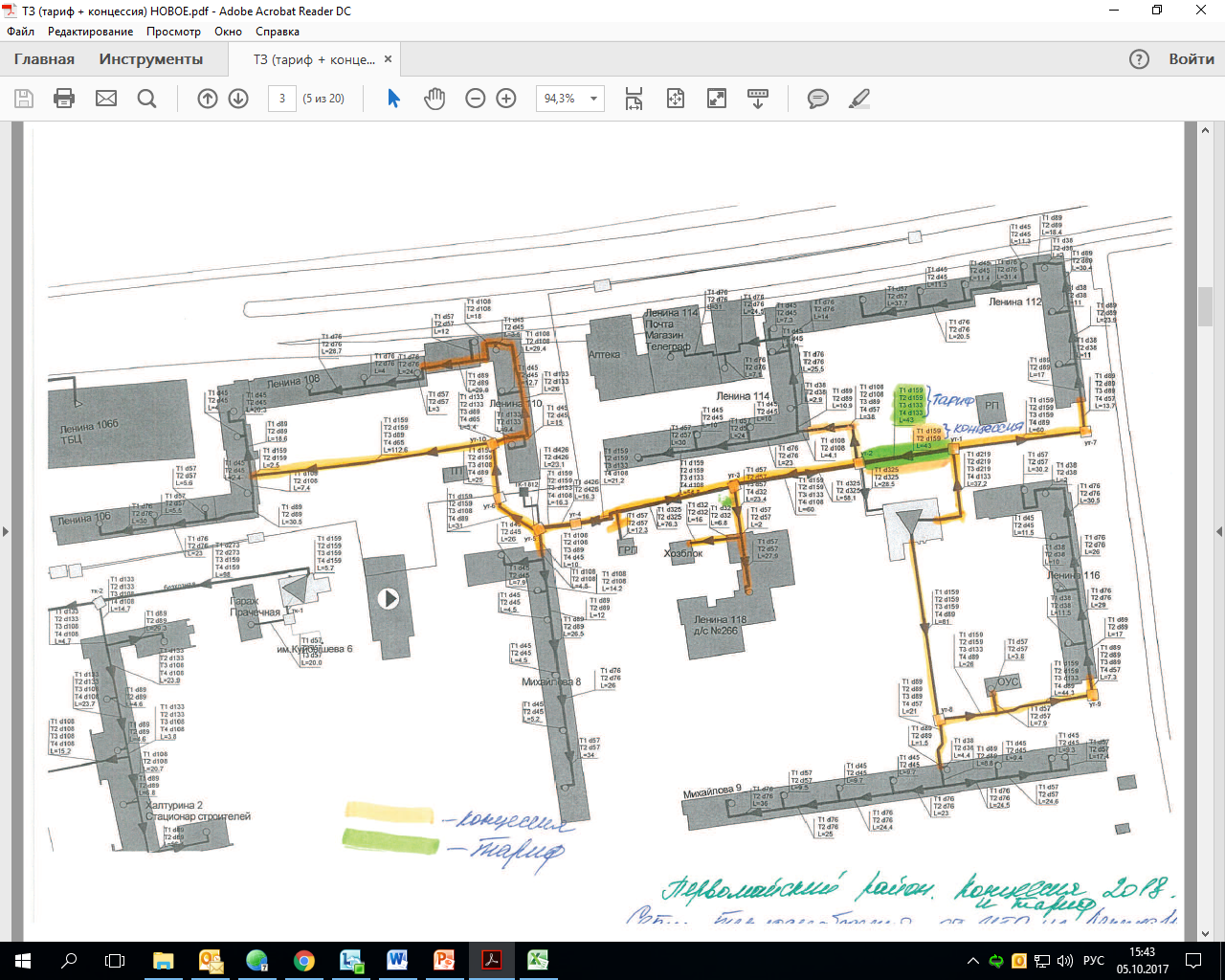 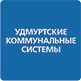 45
Тепловая сеть от котельной Ижевского механического завода  (тариф)
Протяженность тепловых сетей от котельной ИМЗ на замену составляет:
отопление – 1,084 км.

После завершения ремонтных работ будет выполнено благоустройство всех участков.
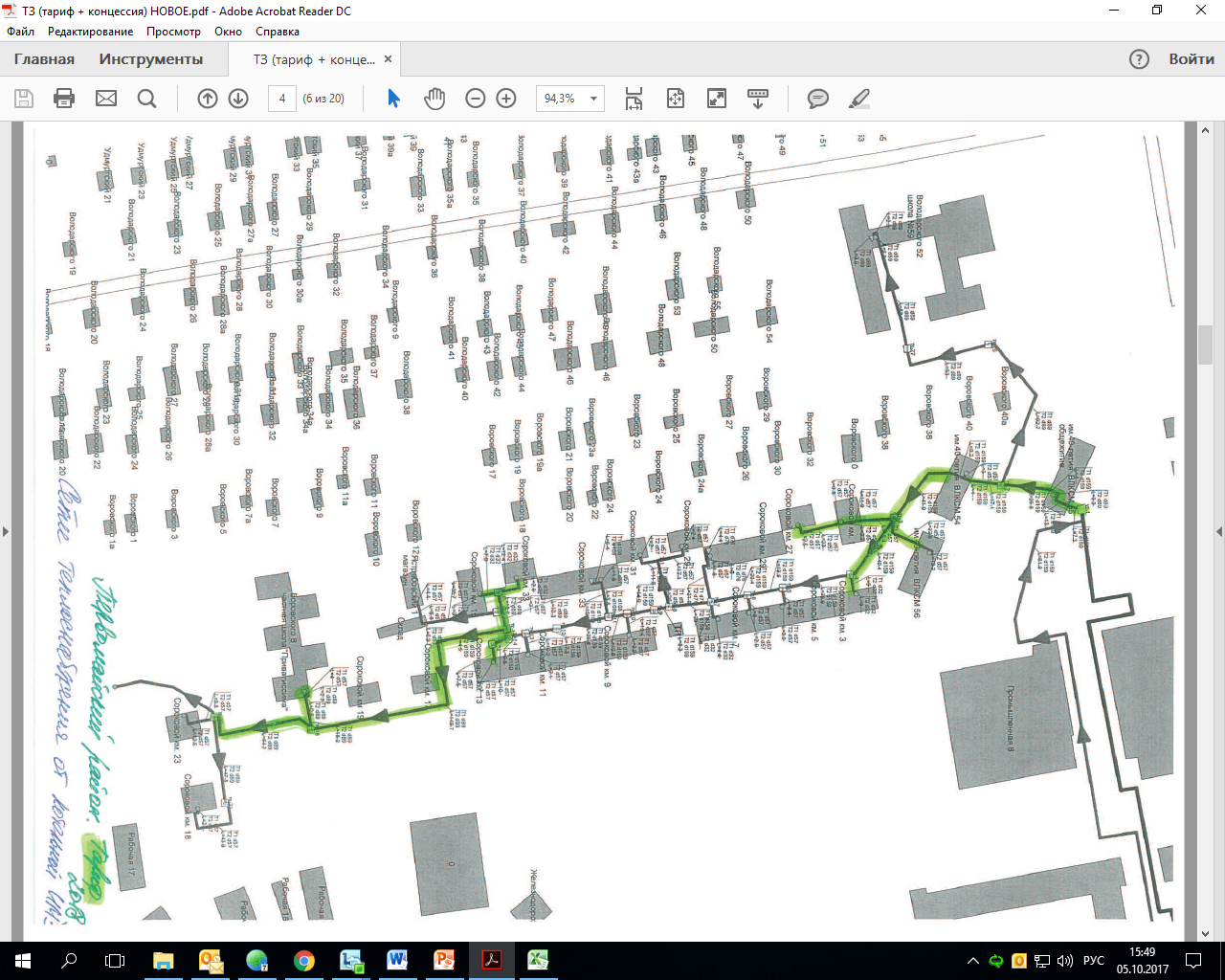 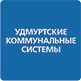 46
Тепловая сеть БГВС Ленина 38Б  (тариф + концессия)
Протяженность тепловых сетей от БГВС Ленина 38Б на замену составляет:
в рамках тарифа: ГВС – 0,222 км, отопление – 0,351км;
в рамках концессии: ГВС – 0,429 км, отопление – 0,250 км. 
После завершения ремонтных работ будет выполнено благоустройство всех участков.
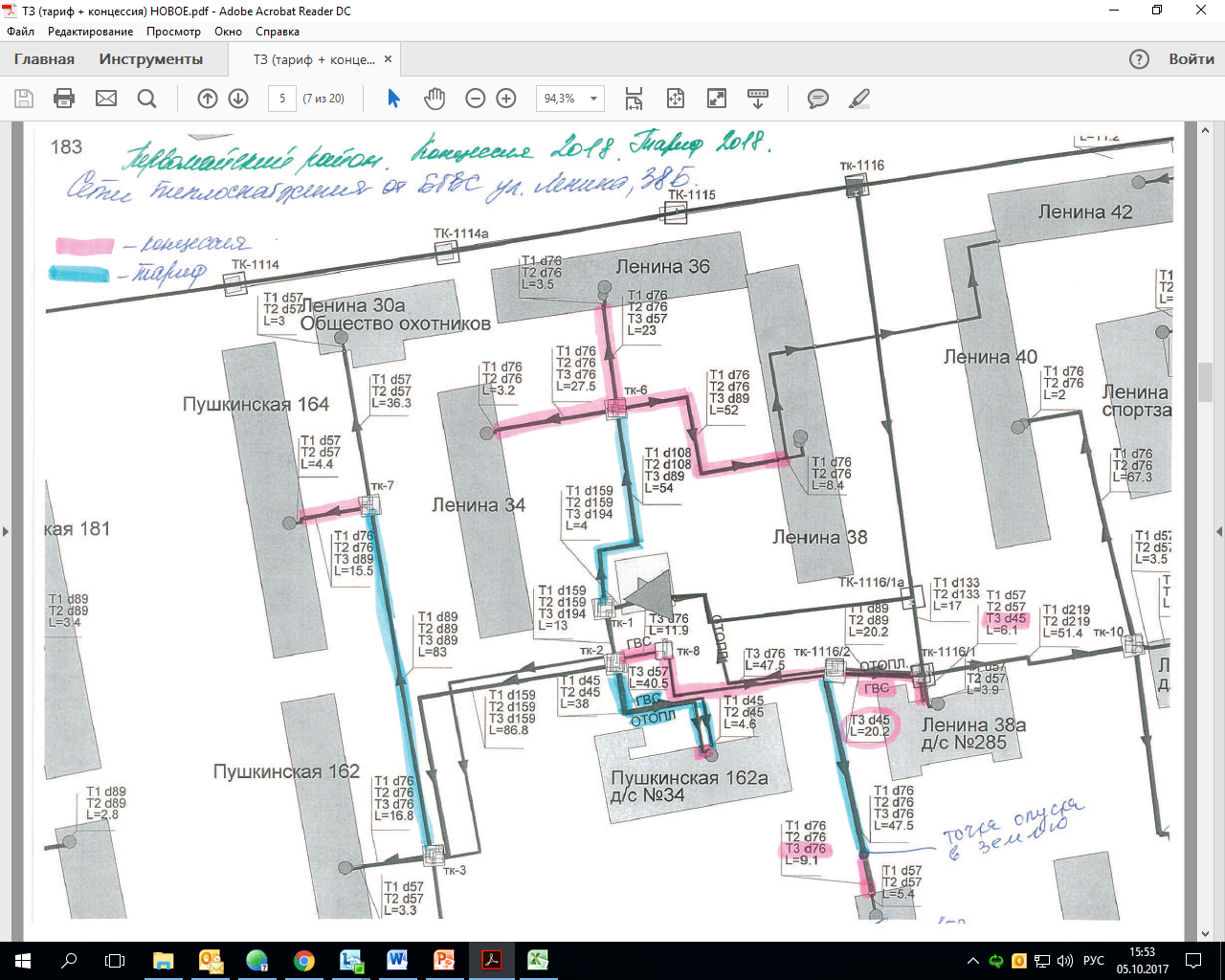 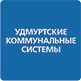 47
Тепловая сеть ТК-1132 (концессия)
Протяженность тепловых сетей от ТК-1132 на замену составляет:
отопление – 0,474 км.

После завершения ремонтных работ будет выполнено благоустройство всех участков.
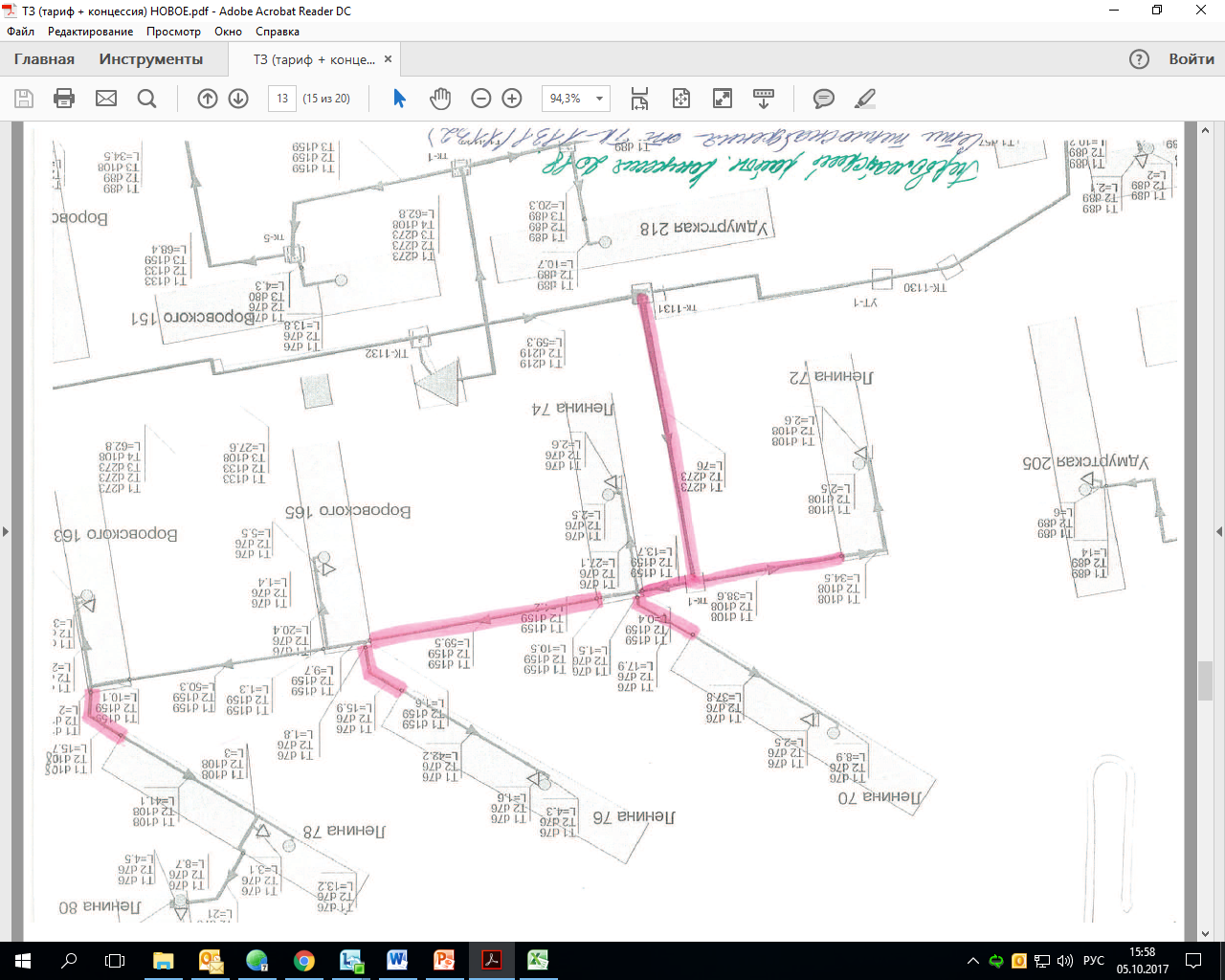 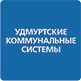 48
г. Ижевск
Октябрьский район 2018г.
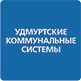 49
Тепловая сеть ЦТП ул. Песочная 26а - ЦТП-43 С-З мкр. (тариф + концессия)
Протяженность тепловых сетей от ЦТП-43 С-З мкр. на замену составляет:
в рамках тарифа: ГВС – 1,749 км, отопление – 2,208 км;
В рамках концессии: ГВС – 0,099 км, отопление – 0,195 км.

После завершения ремонтных работ будет выполнено благоустройство всех участков.
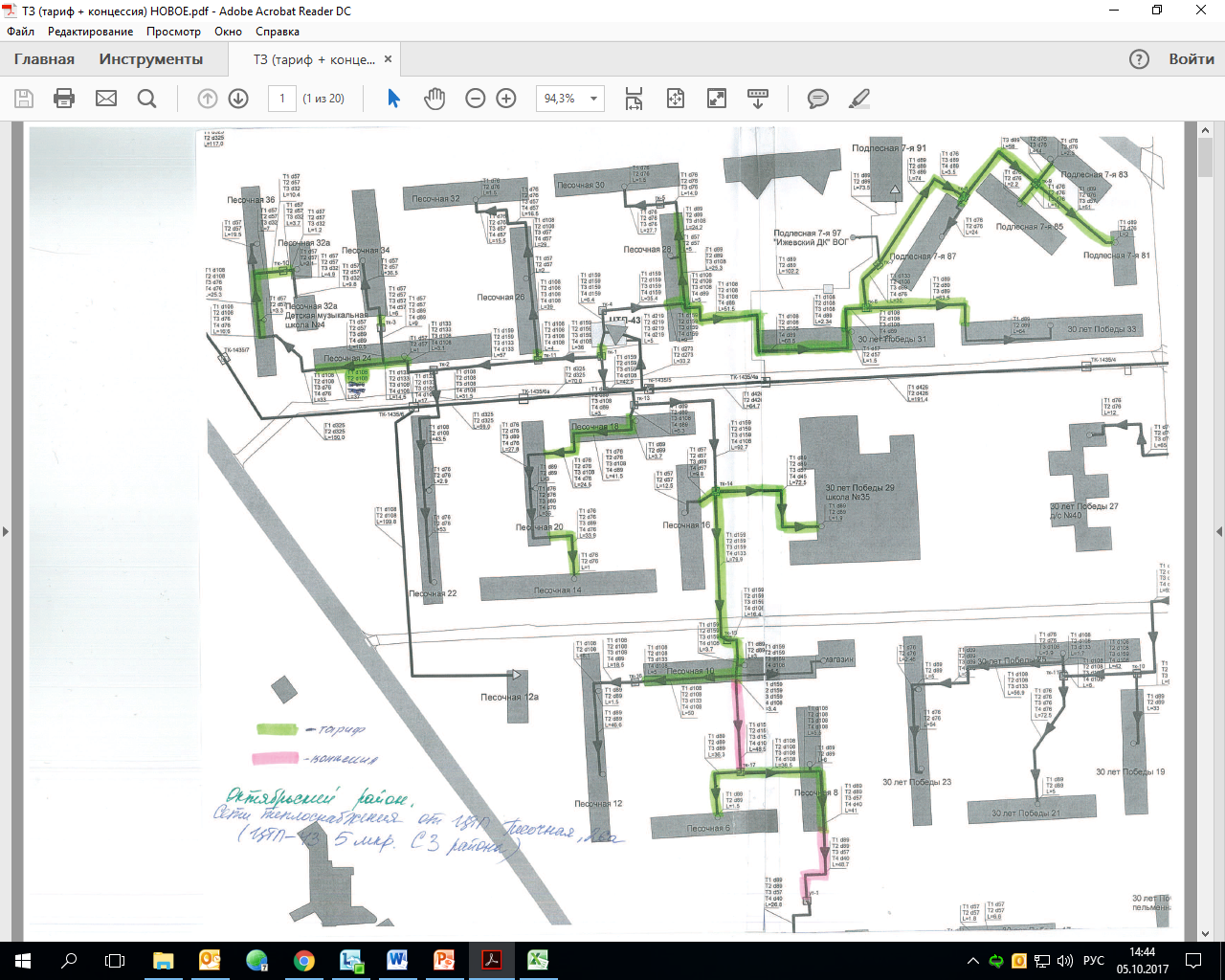 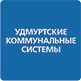 50
Тепловая сеть ТК 1214(тариф + концессия)
Протяженность тепловых сетей от ТК-1214 на замену составляет:
в рамках тарифа: ГВС – 0,021 км, отопление – 0,185 км;
В рамках концессии: ГВС – 0,490 км, отопление – 2,119 км.

После завершения ремонтных работ будет выполнено благоустройство всех участков.
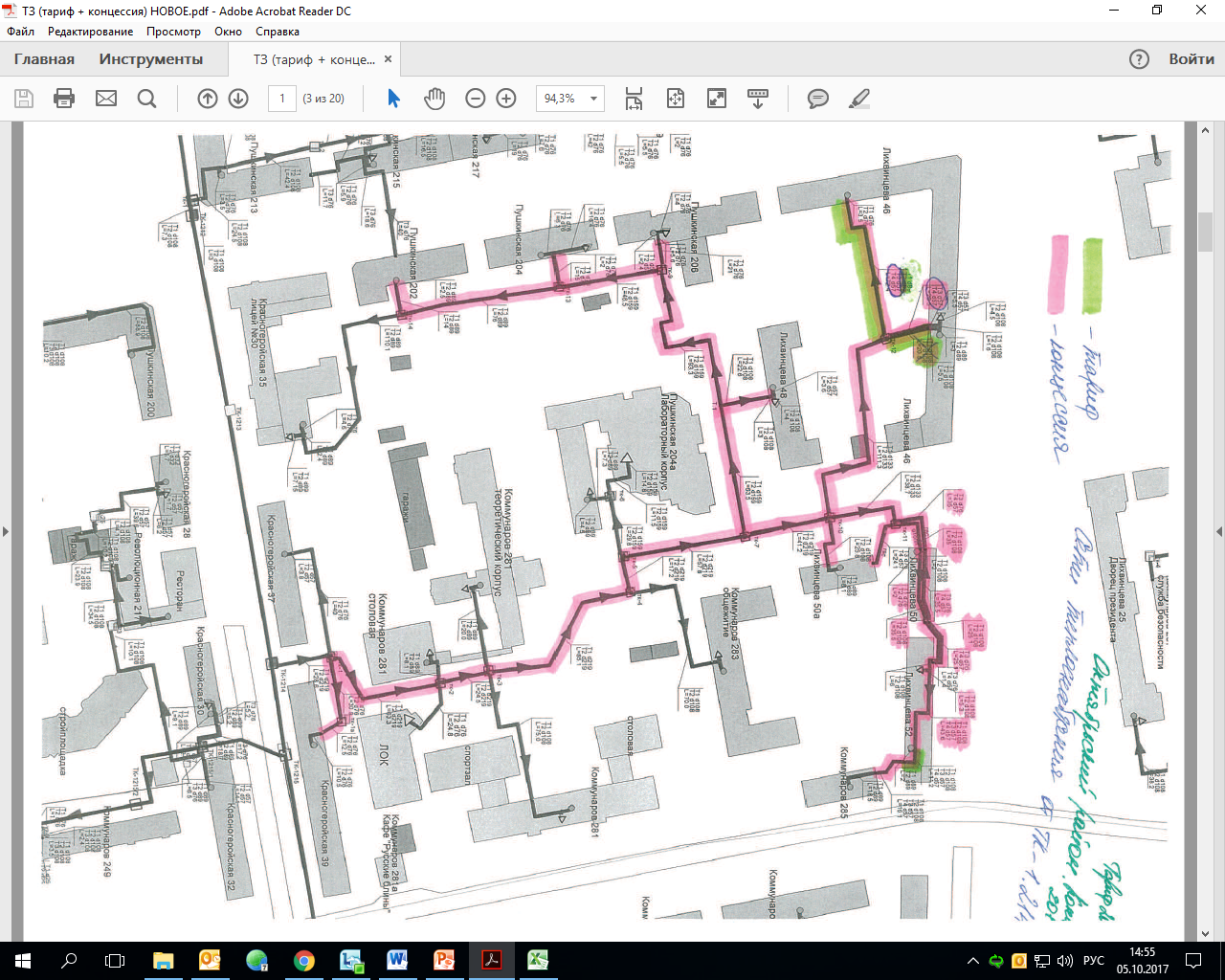 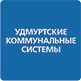 51
Тепловая сеть ЦТП ул. 30 Лет Победы 80а(концессия)
Протяженность тепловых сетей от ТК-1214 на замену составляет: 
ГВС – 0,441 км, отопление – 0,902 км.

После завершения ремонтных работ будет выполнено благоустройство всех участков.
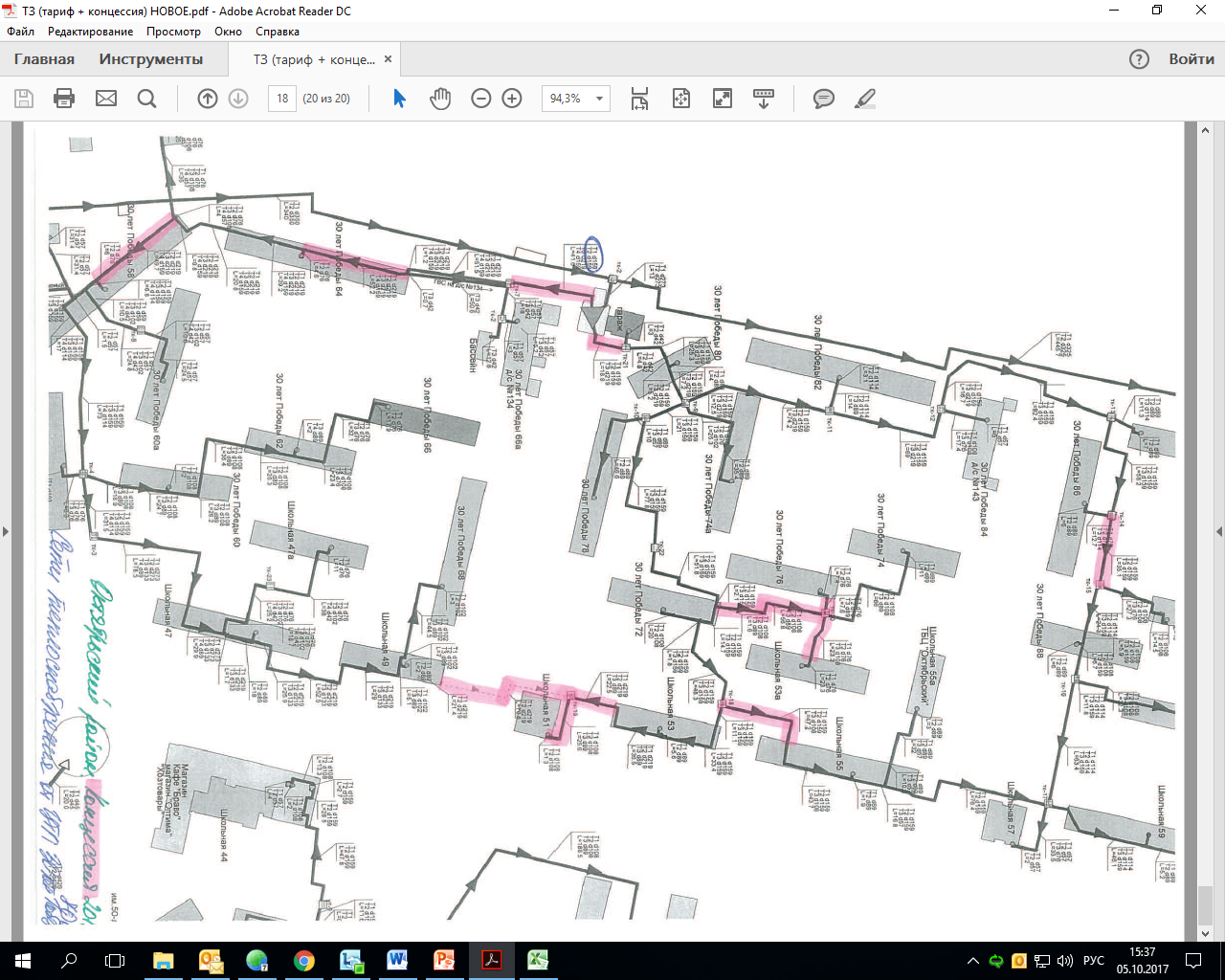 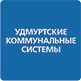 52
г. Ижевск
Ленинский район 2018г.
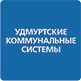 53
Тепловая сеть - ввод на ЦТП ул. Баранова 40 (тариф)
Протяженность тепловых сетей ввода на ЦТП Баранова 40 на замену составляет:
отопление – 0,511 км. 
После завершения ремонтных работ будет выполнено благоустройство всех участков.
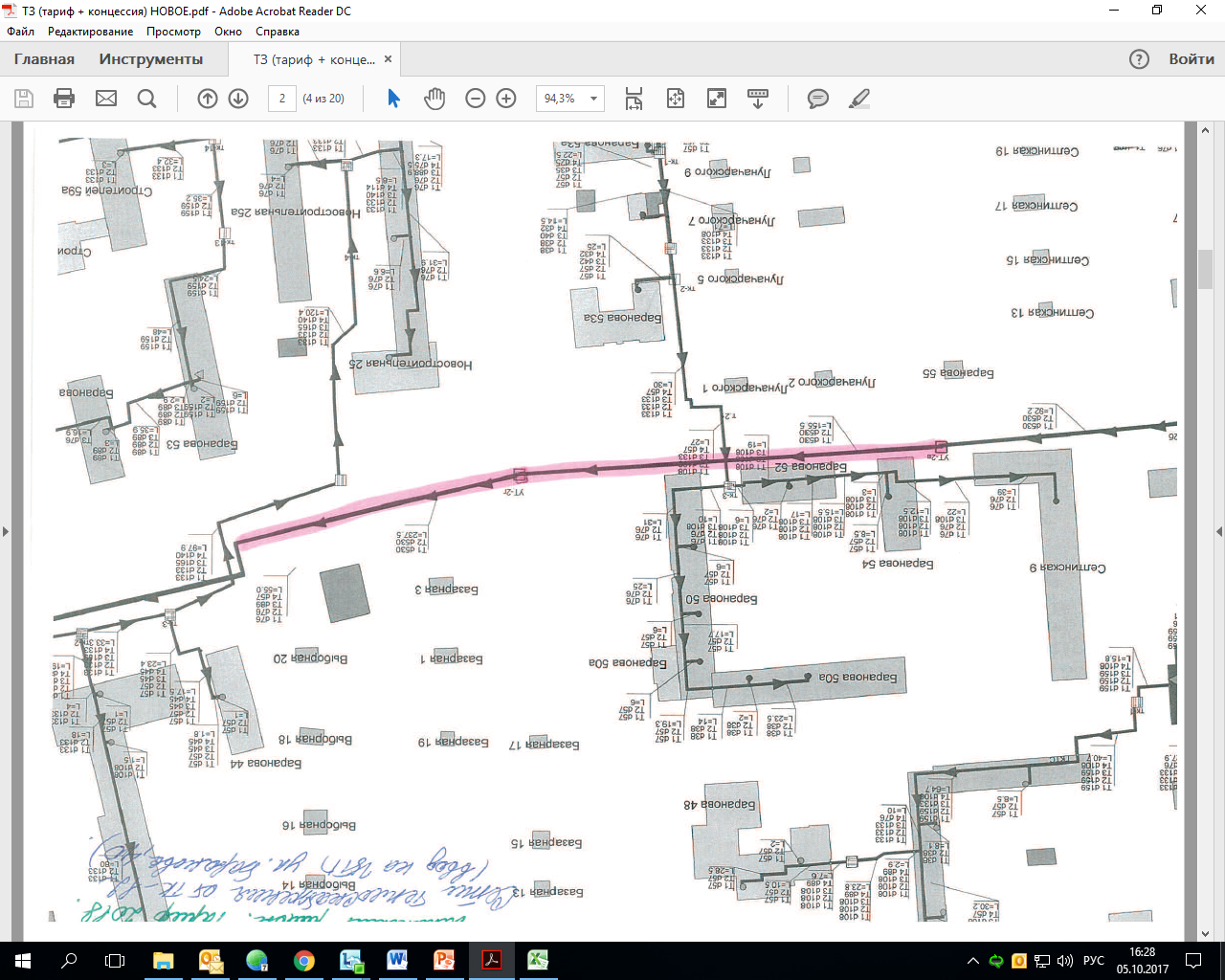 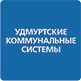 54
г. Ижевск
Магистральные сети 2018 г.
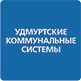 55
Тепловая сеть ТК-1439-1438
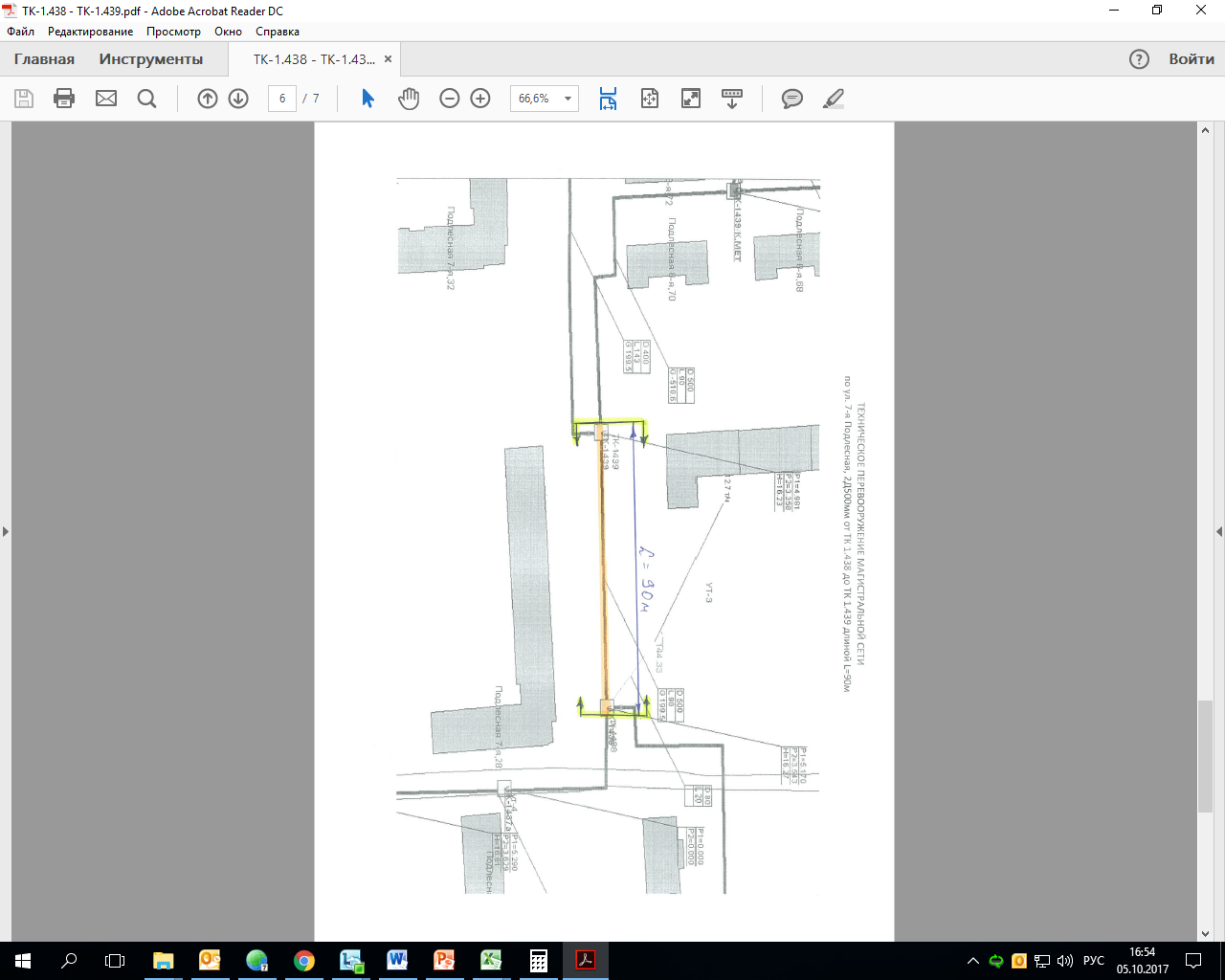 Протяженность тепловых сетей на замену – 0,180 км. 
После завершения ремонтных работ будет выполнено благоустройство всех участков.
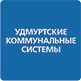 56
Тепловая сеть ТК-1118-1118/1
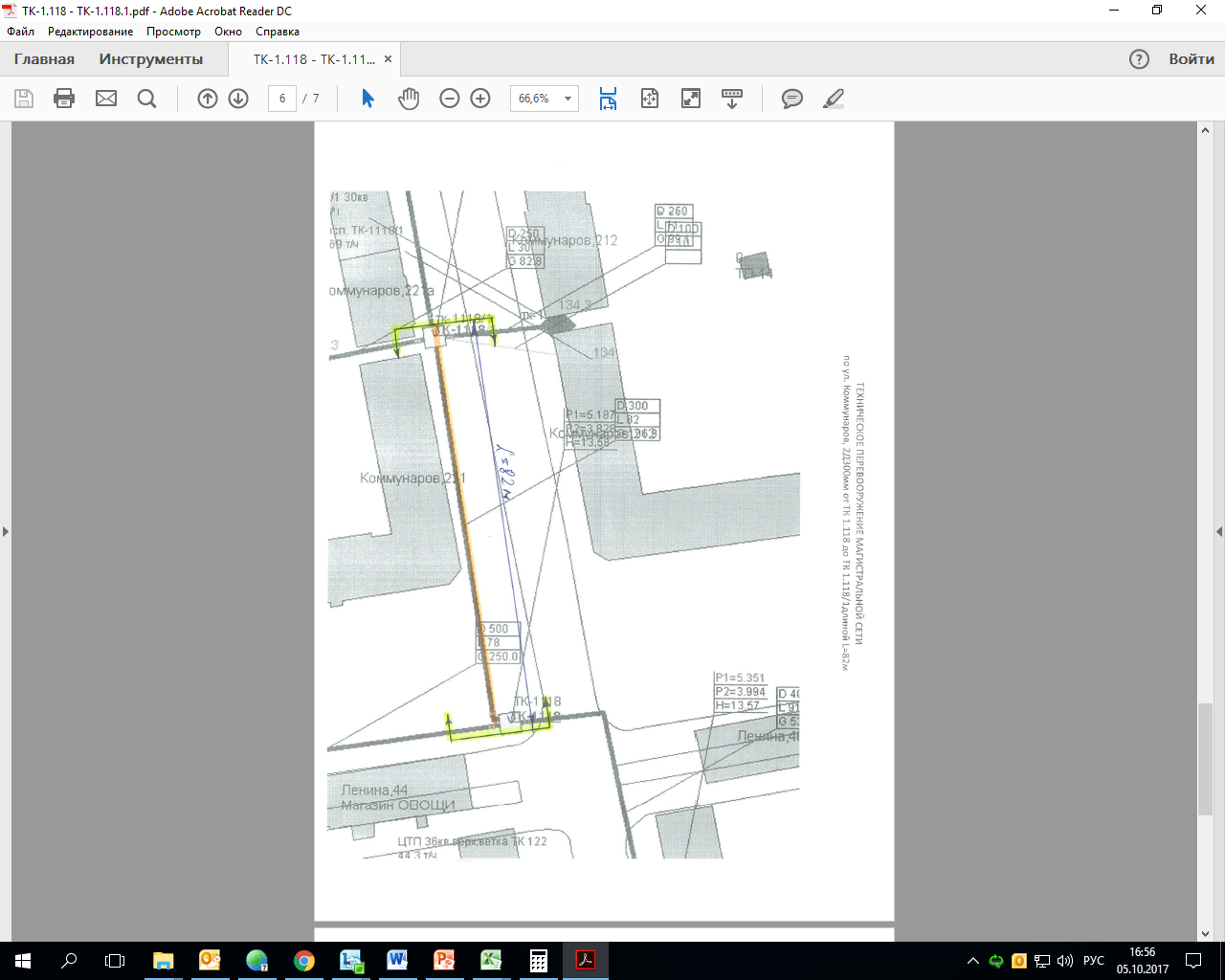 . 

Протяженность тепловых сетей на замену – 0,164 км. 
После завершения ремонтных работ будет выполнено благоустройство всех участков.
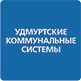 57
Тепловая сеть ТК-1521-1520
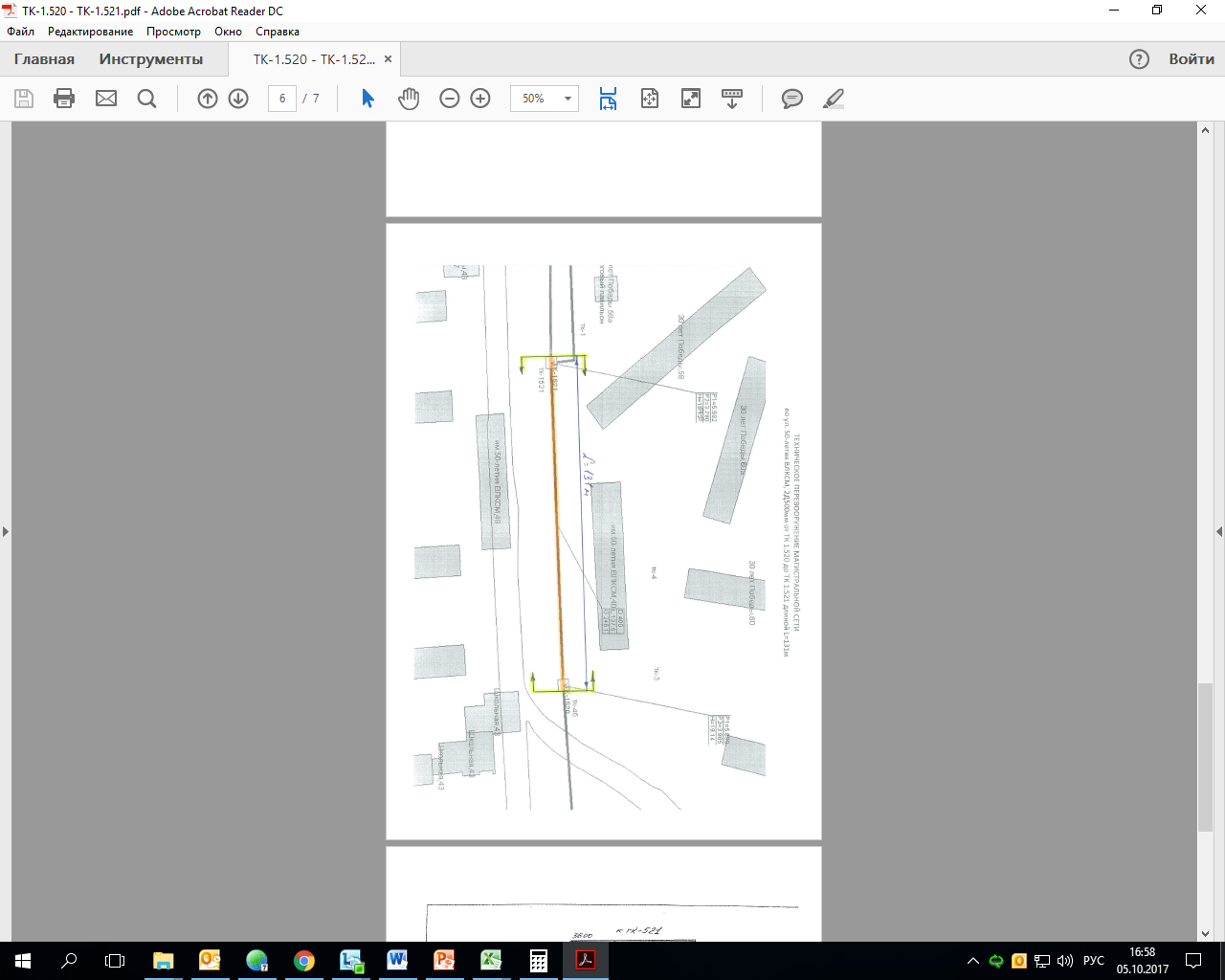 . 

Протяженность тепловых сетей на замену – 0,262 км. 
После завершения ремонтных работ будет выполнено благоустройство всех участков.
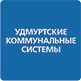 58
Тепловая сеть ТК-1116-1117
Протяженность тепловых сетей на замену – 0,157 км.
После завершения ремонтных работ будет выполнено благоустройство всех участков.
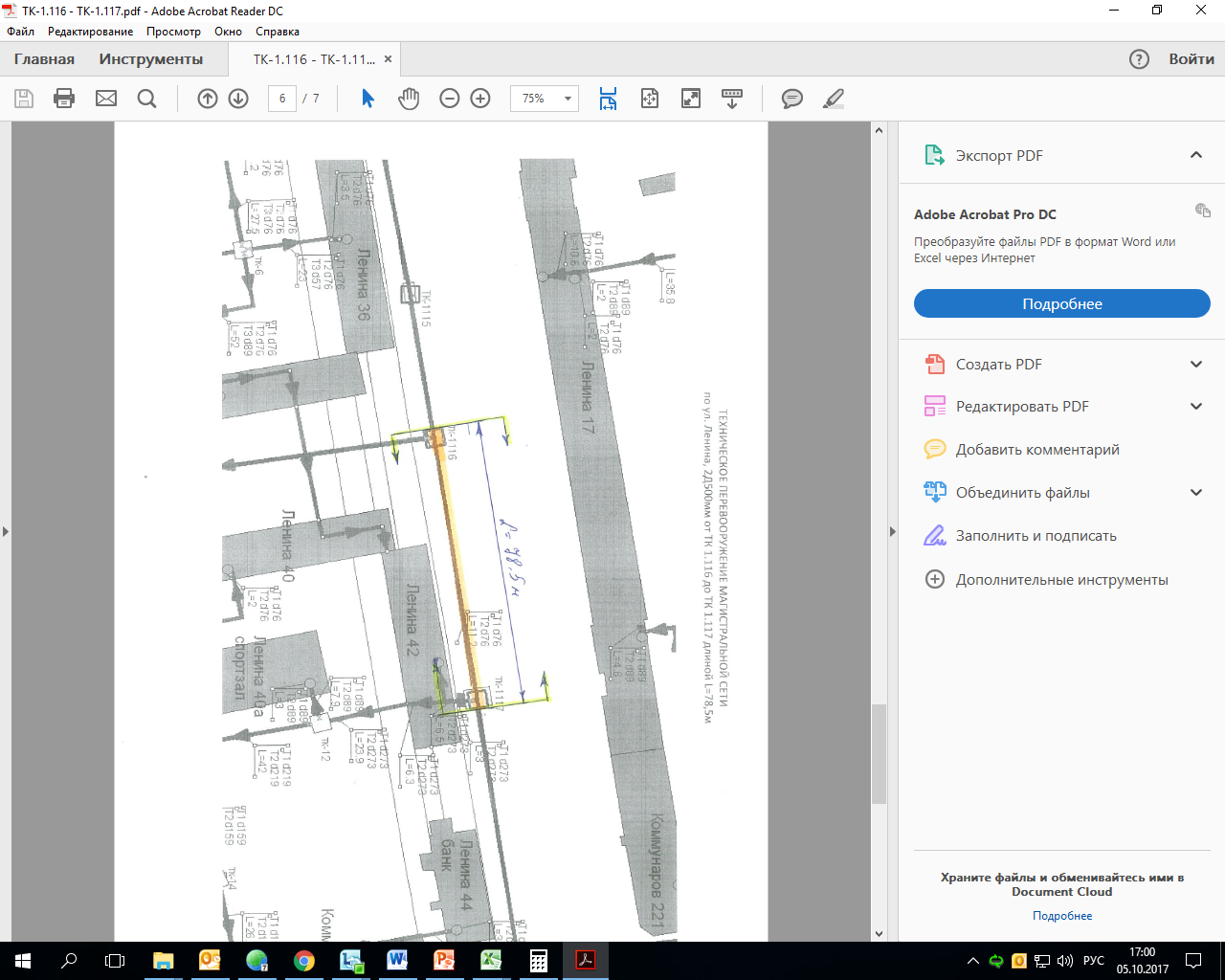 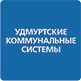 59
Тепловая сеть ТК-1318-1320
Протяженность тепловых сетей на замену – 0,360 км. 
После завершения ремонтных работ будет выполнено благоустройство всех участков.
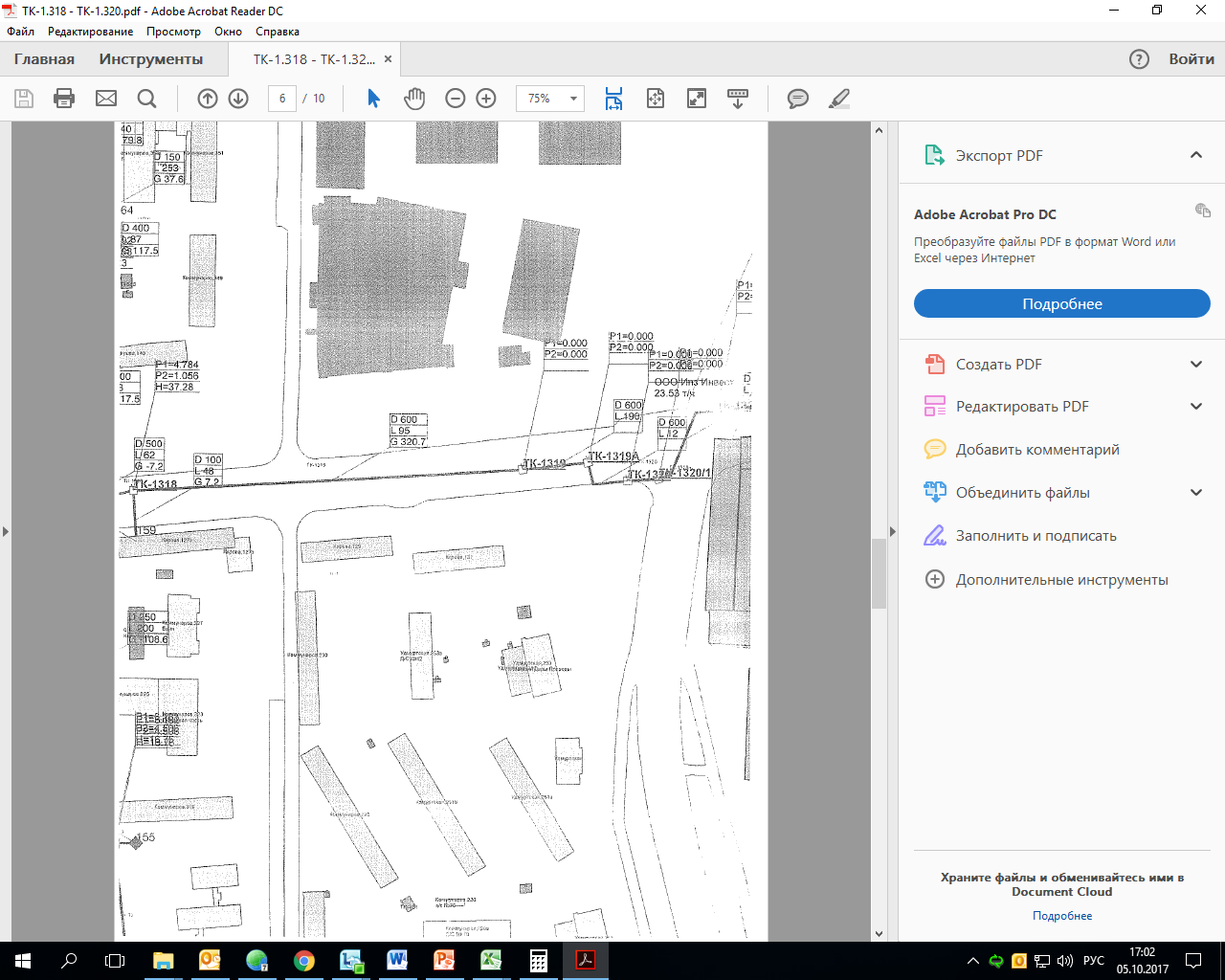 60
Тепловая сеть ТК-1327-1326
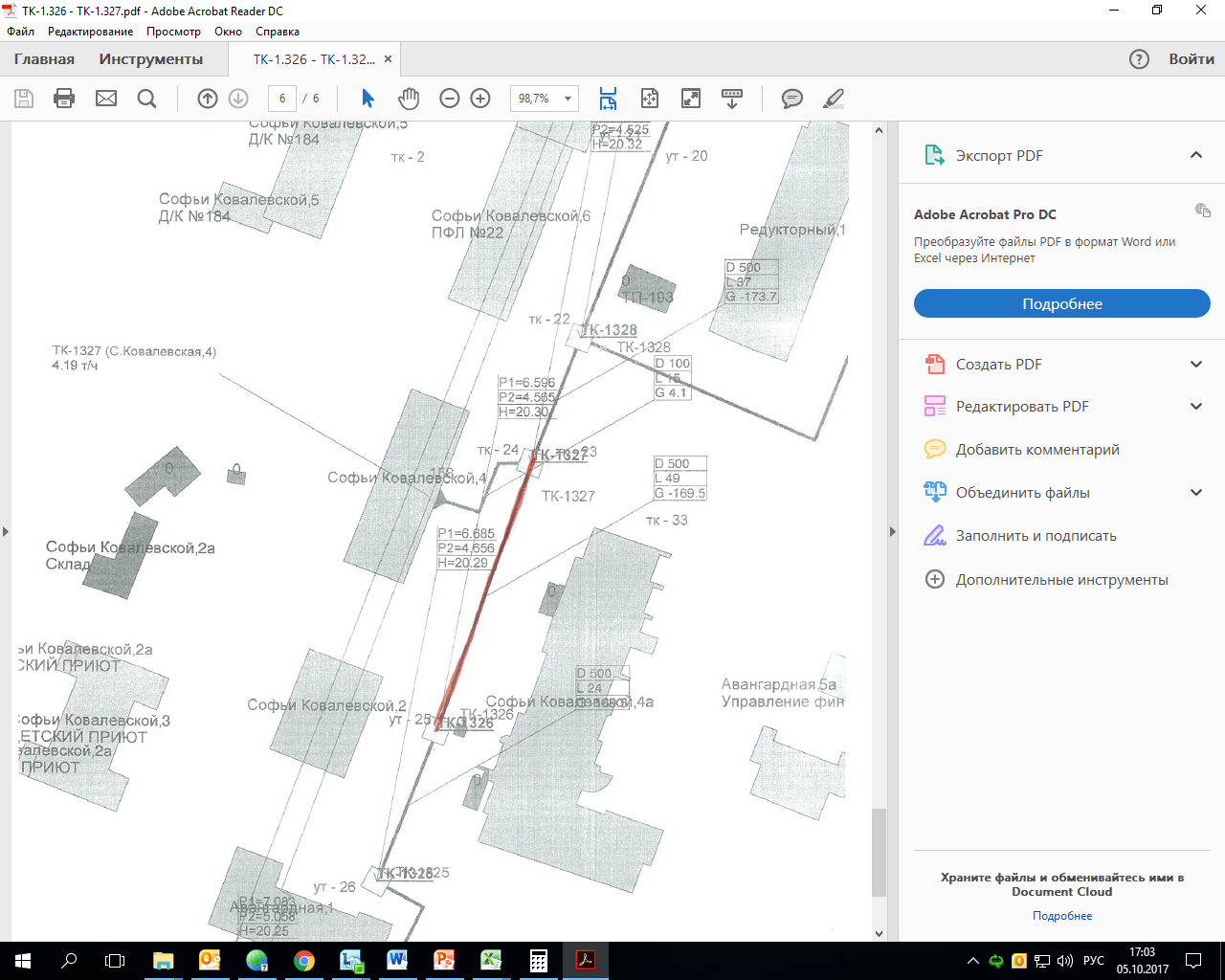 Протяженность тепловых сетей на замену – 0,164 км. 
После завершения ремонтных работ будет выполнено благоустройство всех участков.
61